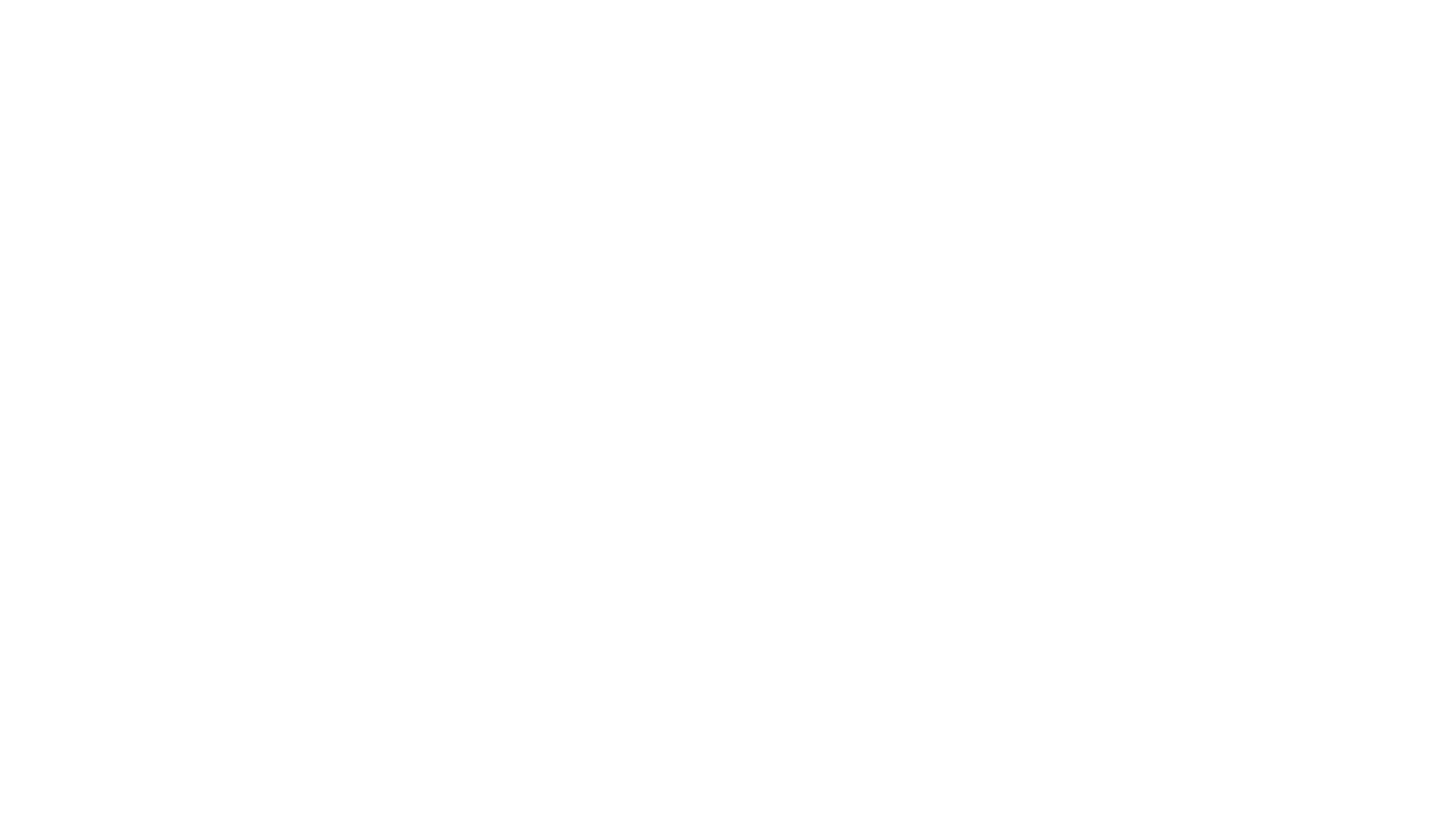 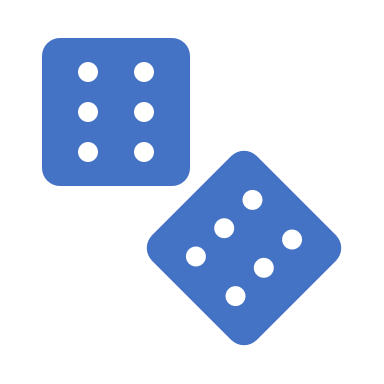 Junior Cycle Business
Stand 1
Quiz (Dice)
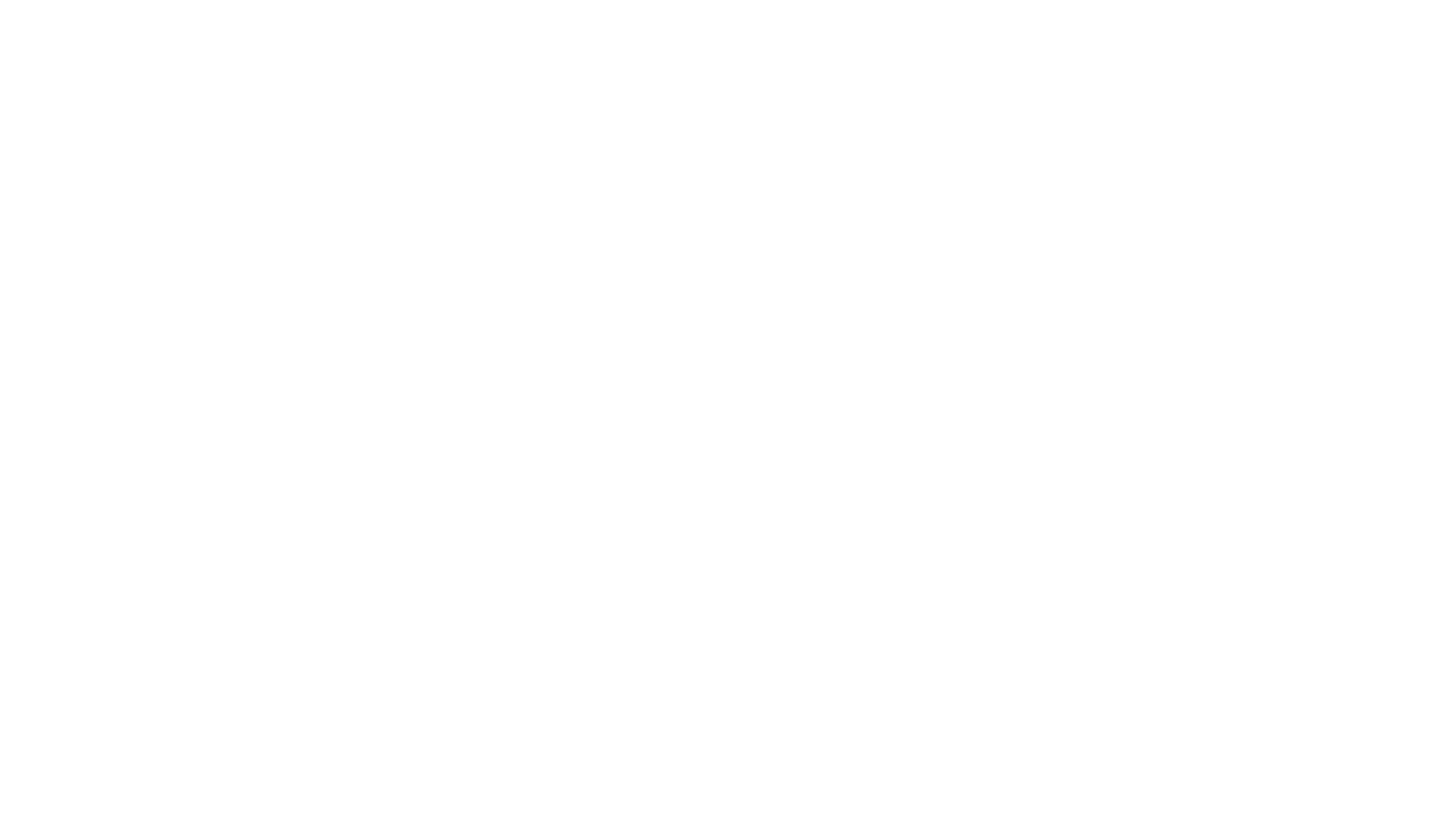 Game instruction
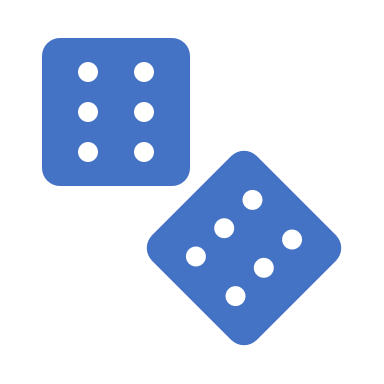 You will need a dice
Go to the home page
Roll the dice and click on the slide number you have rolled
This will bring you to a new slide
Roll the dice again and click on the number you have rolled 
This is the question you will answered
There are 2 arrows at the bottom on will take you to the answer and one will take you back to the home page when clicked
Each questions has marks if you want to mark it competitive
Home Page
First dice rolled (Slide Number)
No 1 = Slide 1
No 2 = Slide 2
No 3 = Slide 3
No 4 = Slide 4
No 5 = Slide 5
No 6 = Slide 6
Slide 1 - Second dice rolled
No 1 = Question 1
No 2 = Question 2
No 3 = Question 3
No 4 = Question 4
No 5 = Question 5
No 6 = Question 6
Click Here for the Home Page
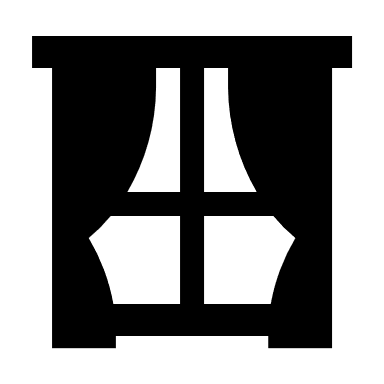 Slide 2 - Second dice rolled
No 1 = Question 1
No 2 = Question 2
No 3 = Question 3
No 4 = Question 4
No 5 = Question 5
No 6 = Question 6
Click Here for the Home Page
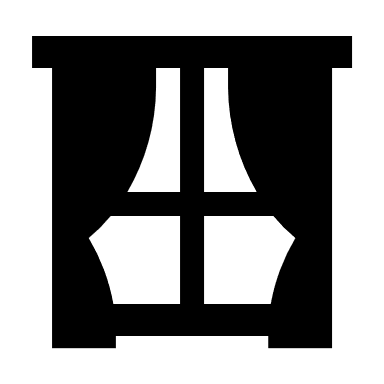 Slide 3 – Second dice rolled
No 1 = Question 1
No 2 = Question 2
No 3 = Question 3
No 4 = Question 4
No 5 = Question 5
No 6 = Question 6
Click Here for the Home Page
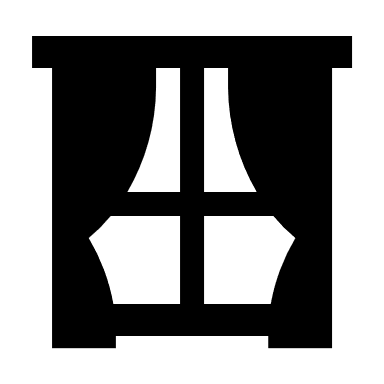 Slide 4 – Second dice rolled
No 1 = Question 1
No 2 = Question 2
No 3 = Question 3
No 4 = Question 4
No 5 = Question 5
No 6 = Question 6
Click Here for the Home Page
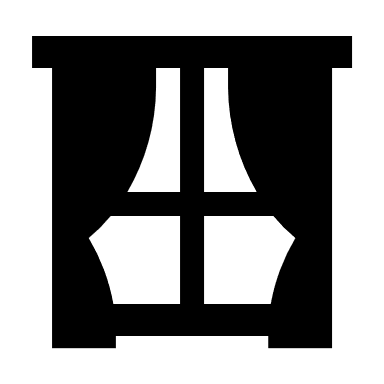 Slide 5 – Second dice rolled
No 1 = Question 1
No 2= Question 2
No 3 = Question 3
No 4 = Question 4
No 5 = Question 5
No 6 = Question 6
Click Here for the Home Page
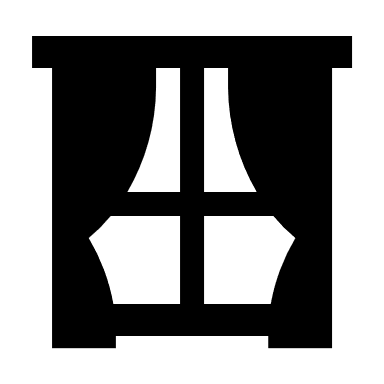 Slide 6
Question 1
Question 2
Question 3
Question 4
Question 5
Question 6
Click Here for the Home Page
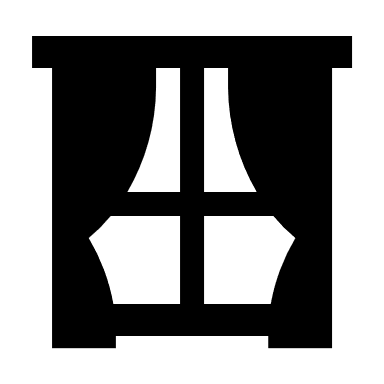 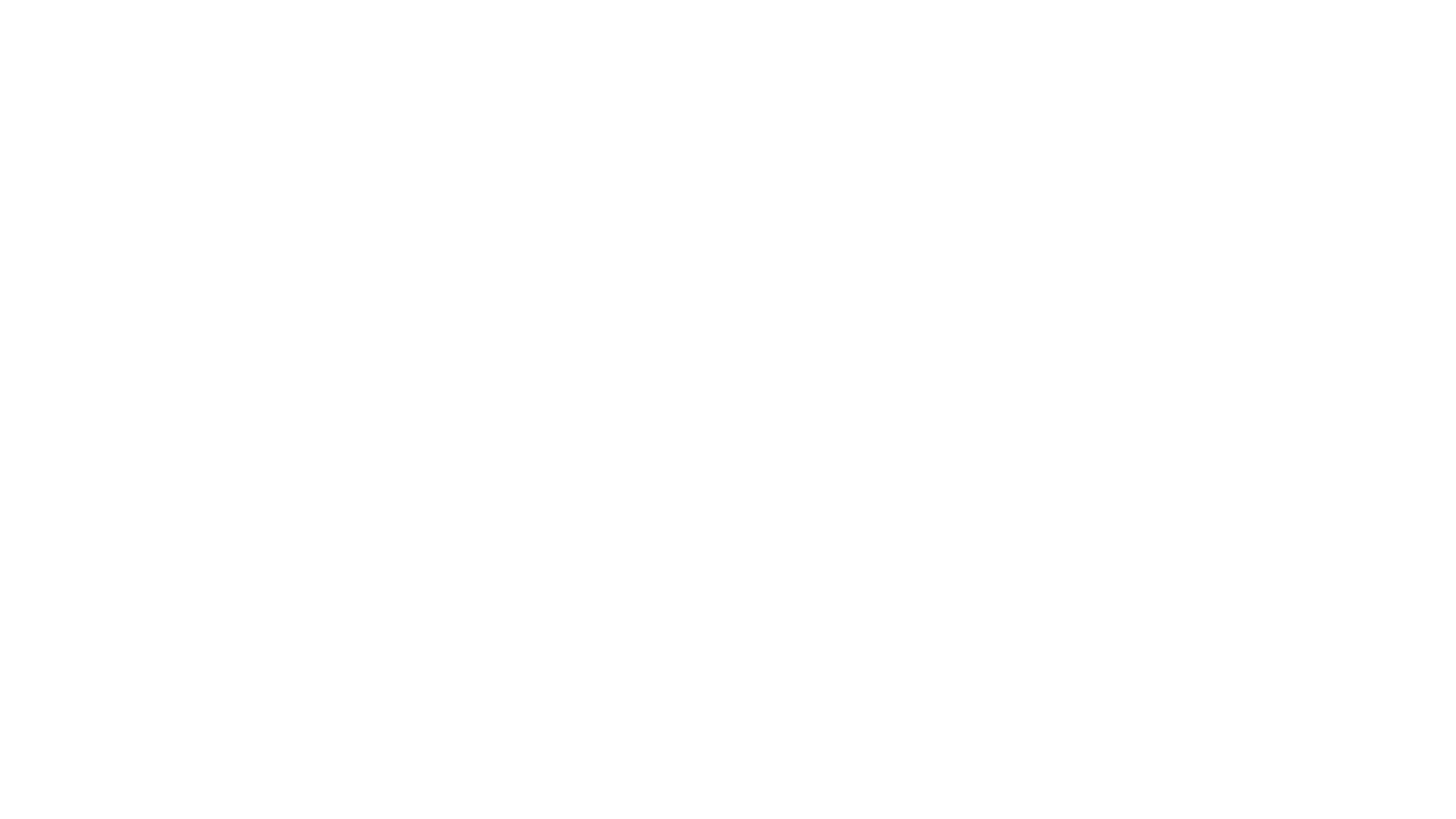 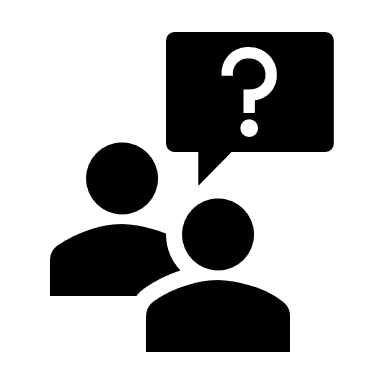 Slide 1 – Question 1 (3 Marks) (LO 1.1)
Click the picture above for the answer
Identify if the following are needs or wants
Food
Holidays
Clothing
Click the picture below for the homepage
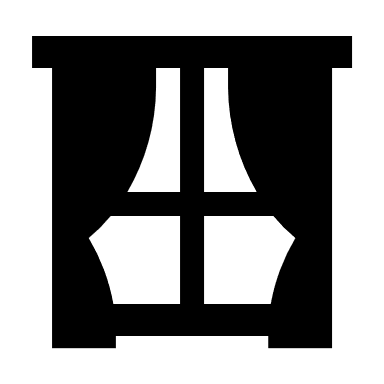 Slide 1 – Answer Question 1
Click Here for the Home Page
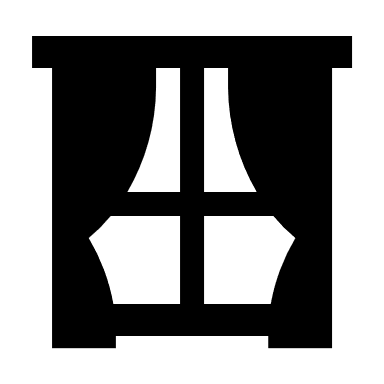 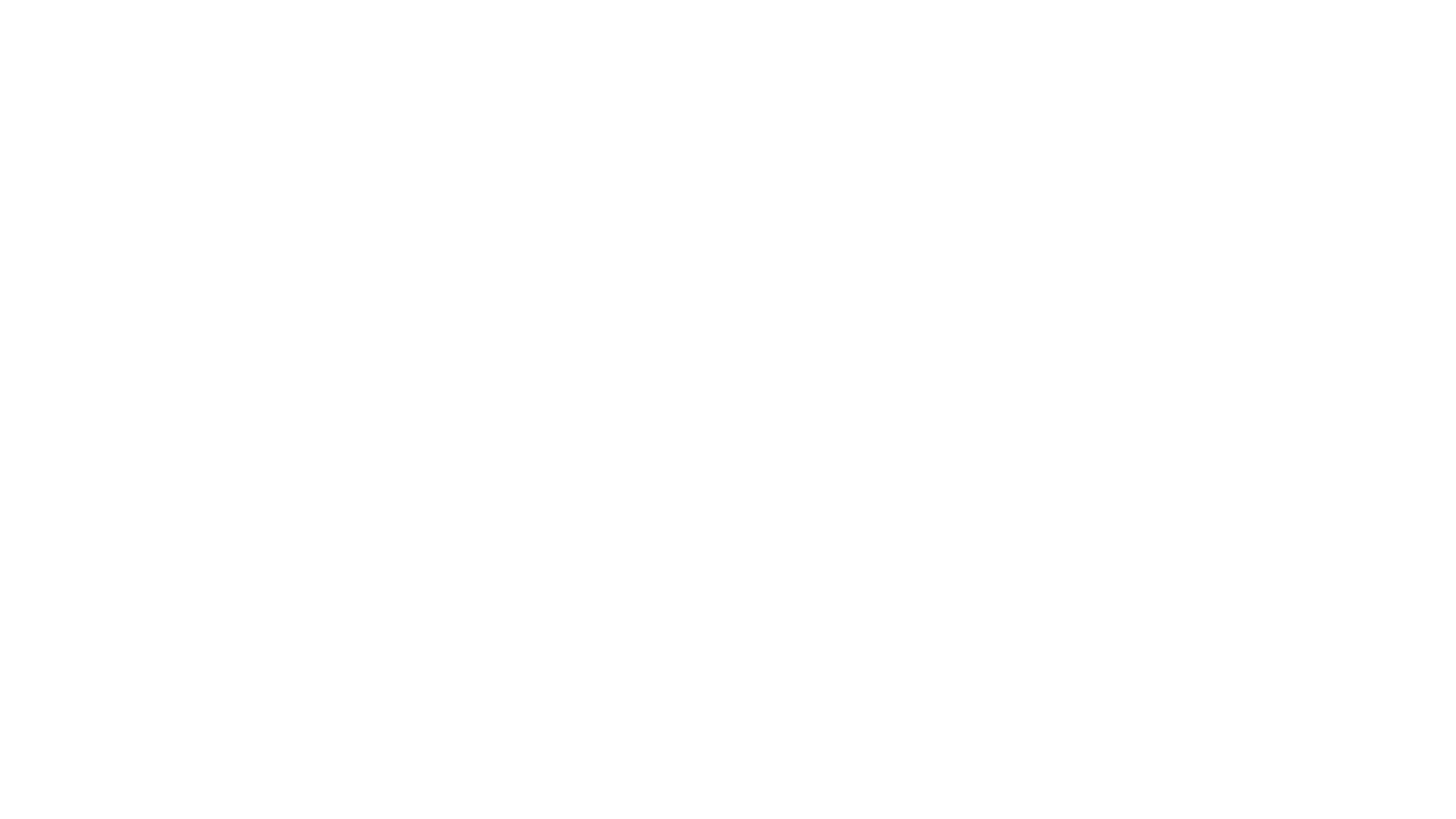 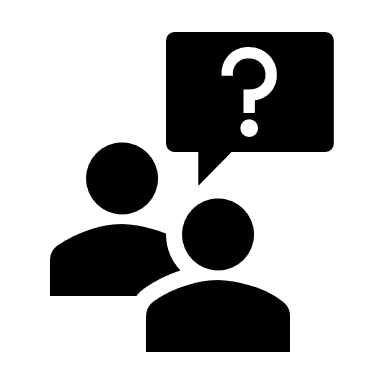 Slide 1 – Question 2 (4 Marks) (LO 1.1)
Click the picture above for the answer
Explain the difference between needs and wants and give and example for each
Click the picture above for the answer
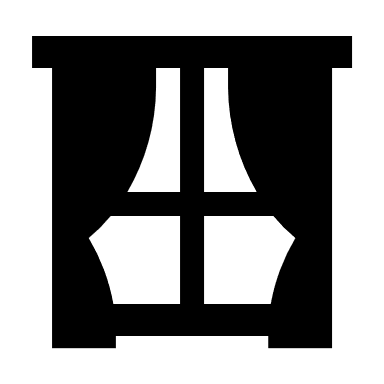 Slide 1 – Answer Question 2
Click Here for the Home Page
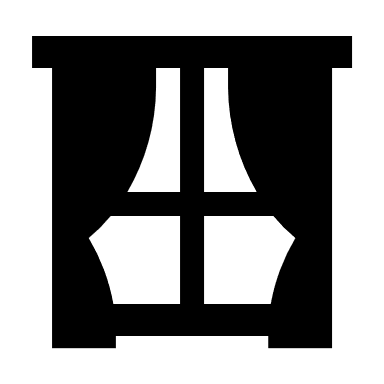 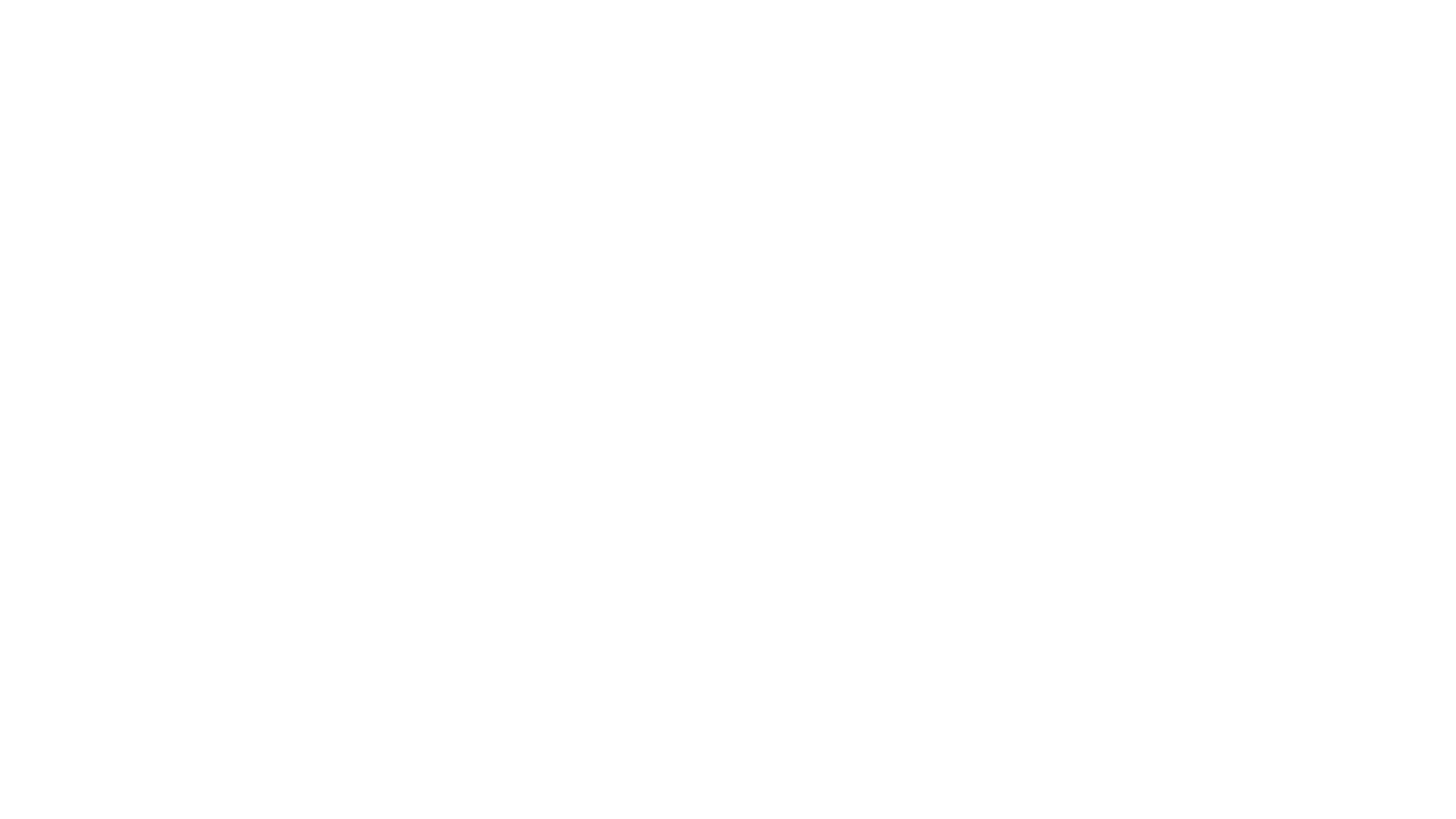 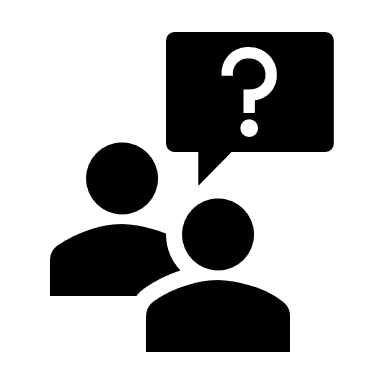 Slide 1 – Question 3 (3 Marks) (LO 1.1)
Click the picture above for the answer
Explain the term opportunity costs and give an example to explain your answer
Click the picture above for the answer
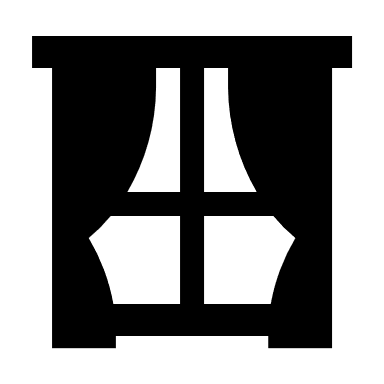 Slide 1 – Answer Question 3
When we decide to buy one particular product we give up the chance (Opportunity) of buying another product - if I have €10 and a choice of buying a t-shirt or a jumper and I buy a t-shirt the opportunity cost is the jumper
Click Here for the Home Page
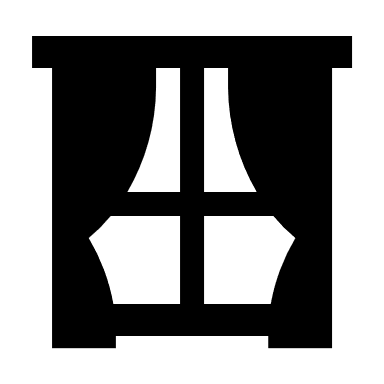 Slide 1 – Question 4 (3 Marks) (LO 1.2)
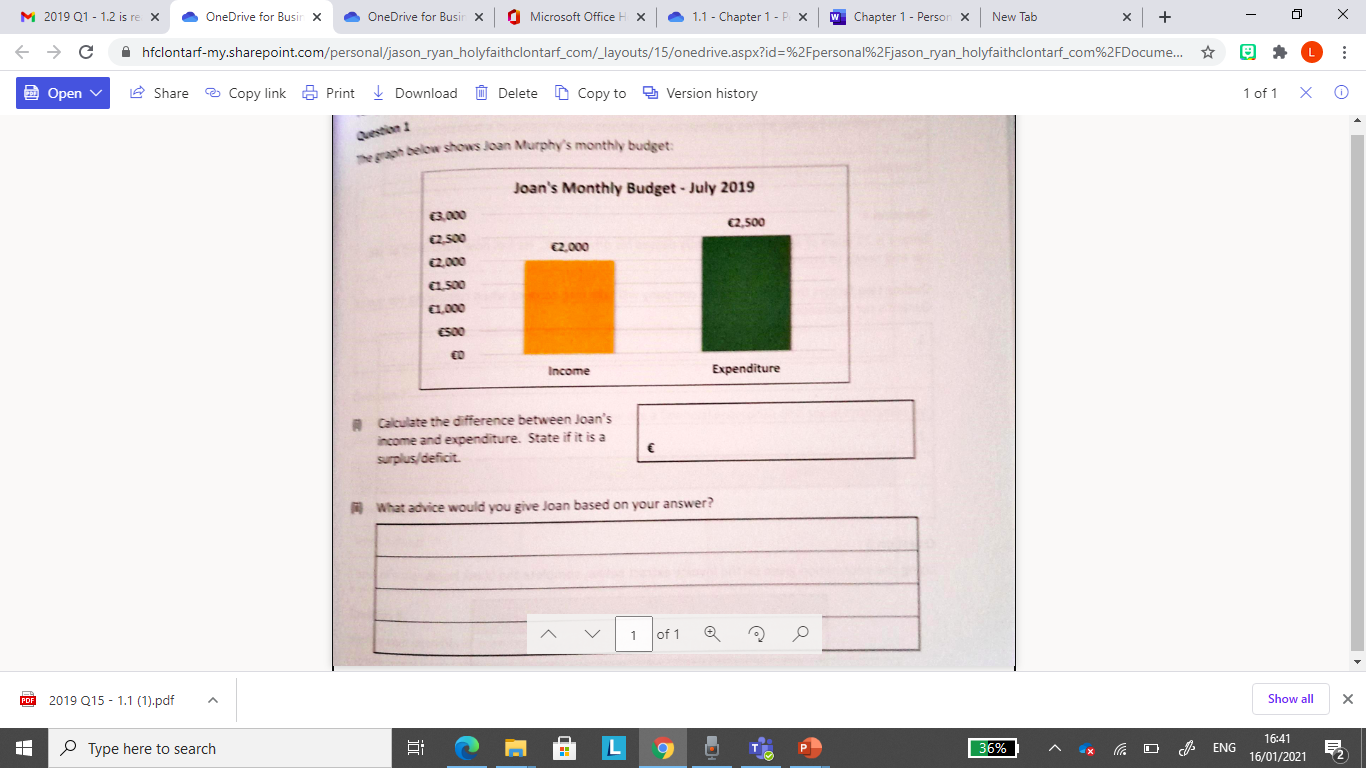 Click Here for the Home Page
Click Here for the Answer
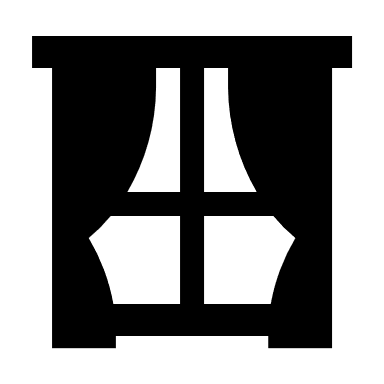 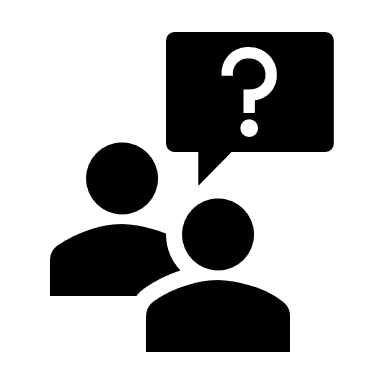 Slide 1 – Answer Question 4
Income = 		2000
Expenditure = 	2500
Difference		500 (Deficit)
Joan needs to cut back on spending because she is spending more than she is bringing. She should cut back on non necessity items and priorities her needs
Joan might try to find a way to bring in more income - Overtime
Click Here for the Home Page
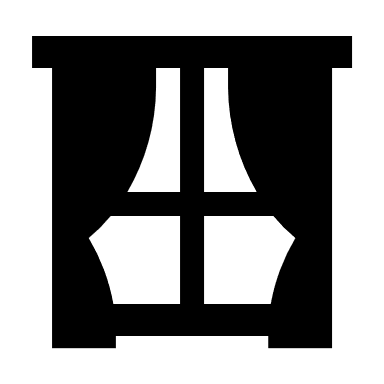 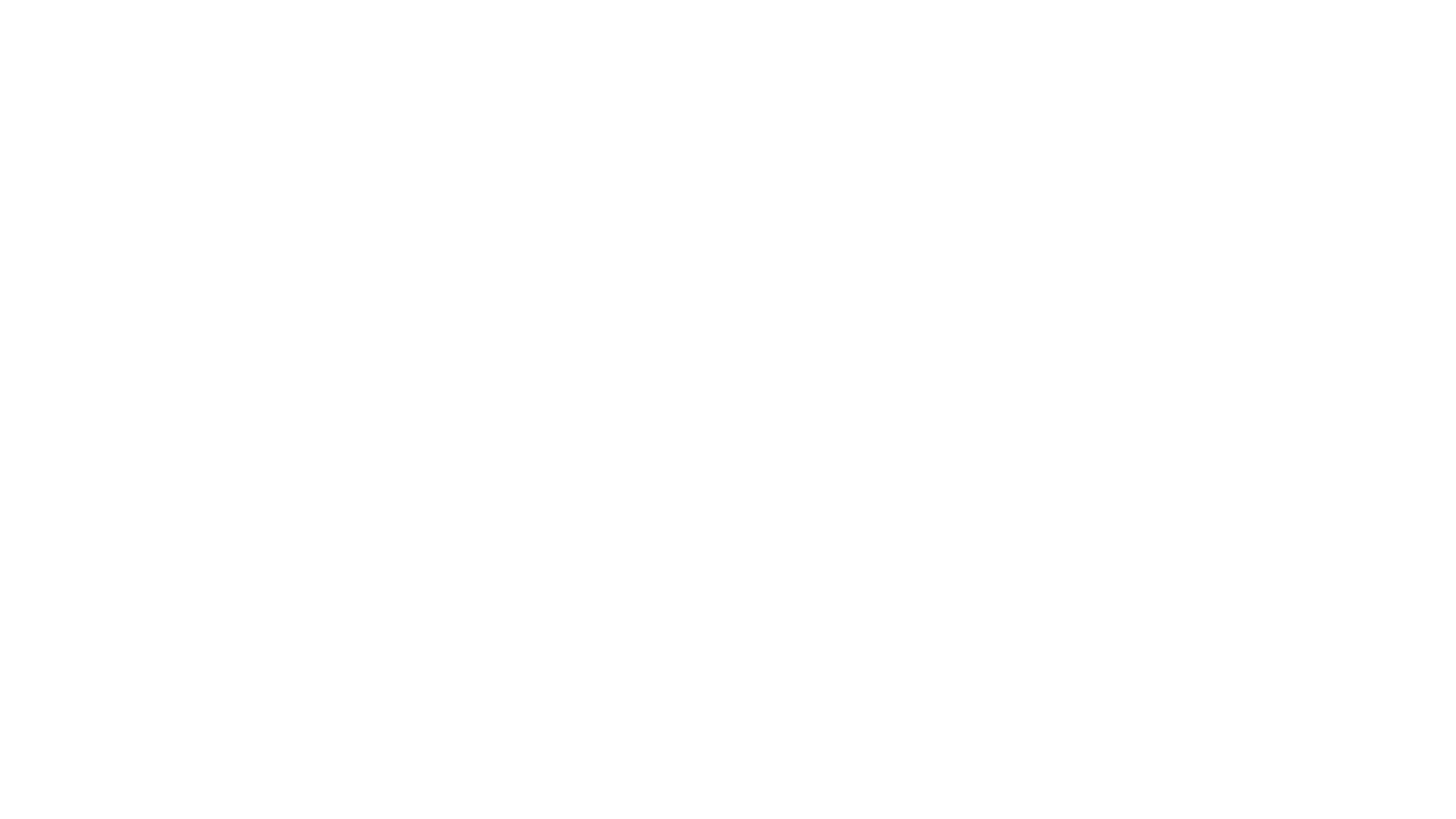 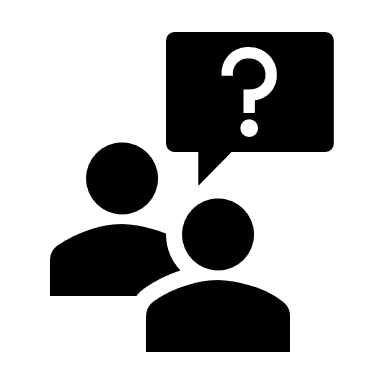 Slide 1 – Question 5 (3 Marks) (LO 1.5)
Click the picture above for the answer
Suggest a suitable source of finance for each of the following purchases
House
Car
Groceries
Click the picture above for the answer
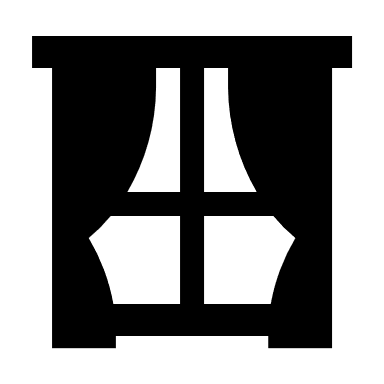 Slide 1 – Answer Question 5
Click Here for the Home Page
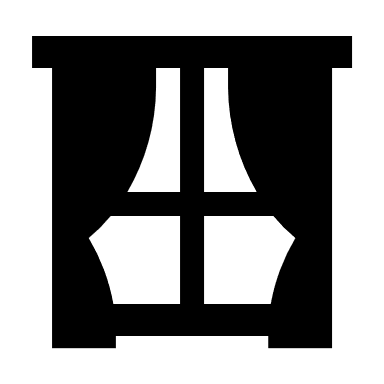 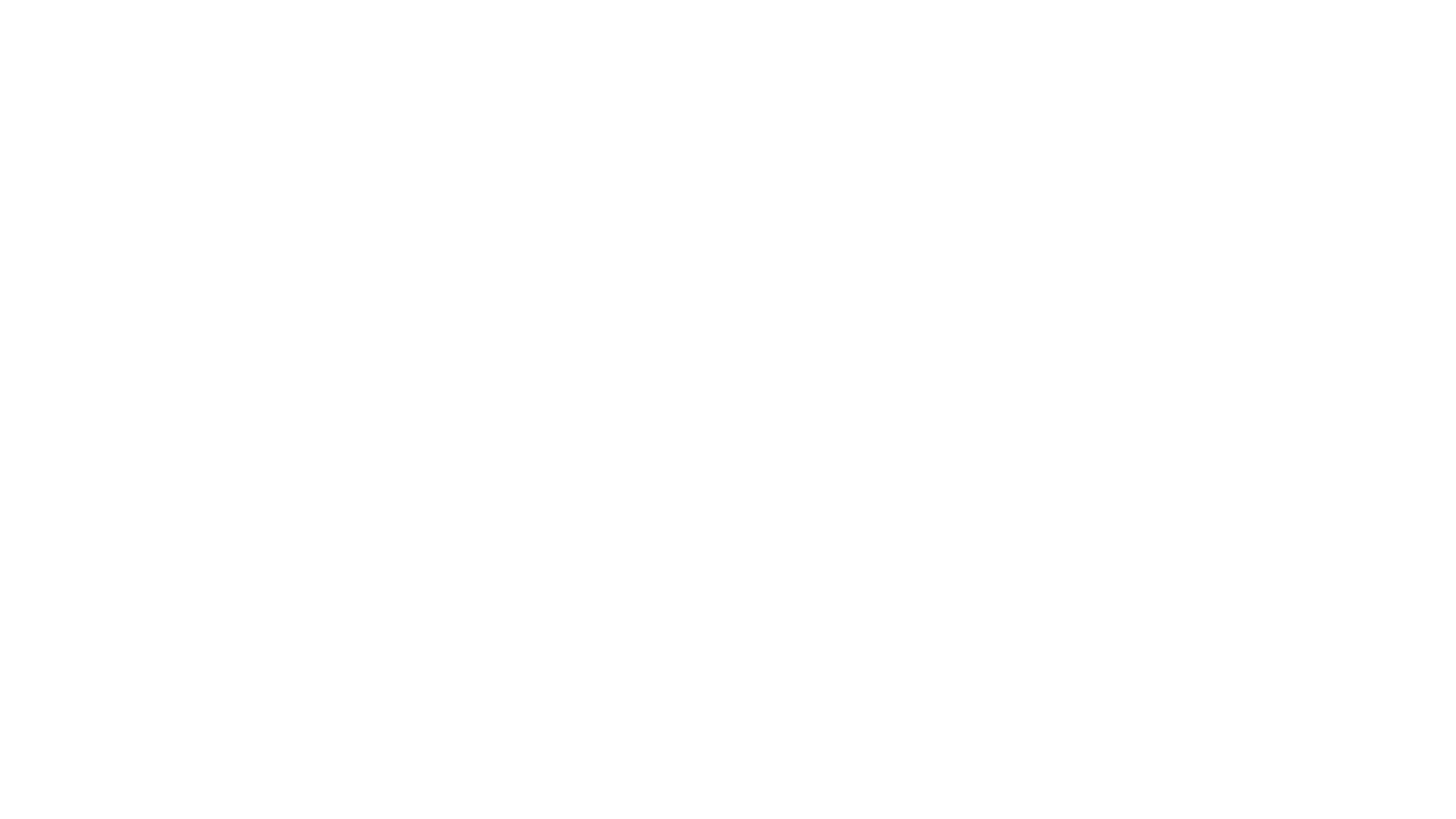 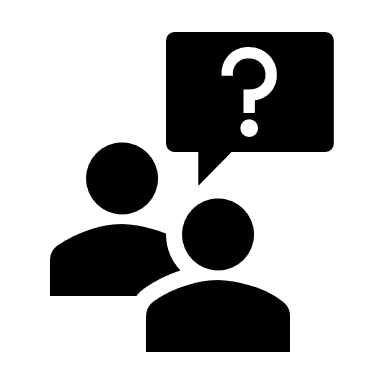 Slide 1 – Question 6 (3 marks) (LO 1.2)
Click the picture above for the answer
Name a source of income for each or the following

1. Retired Person
2. Employed Person
3. Unemployed Person
Click the picture above for the answer
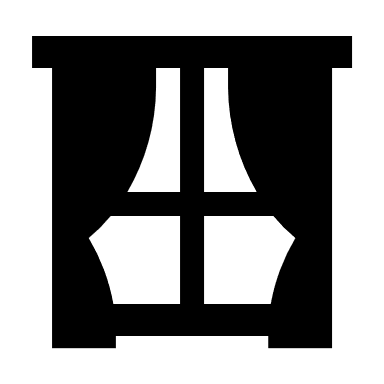 Slide 1 – Answer Question 6
Click Here for the Home Page
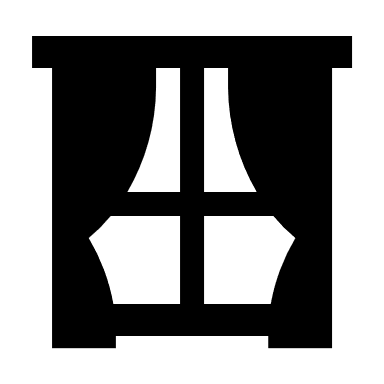 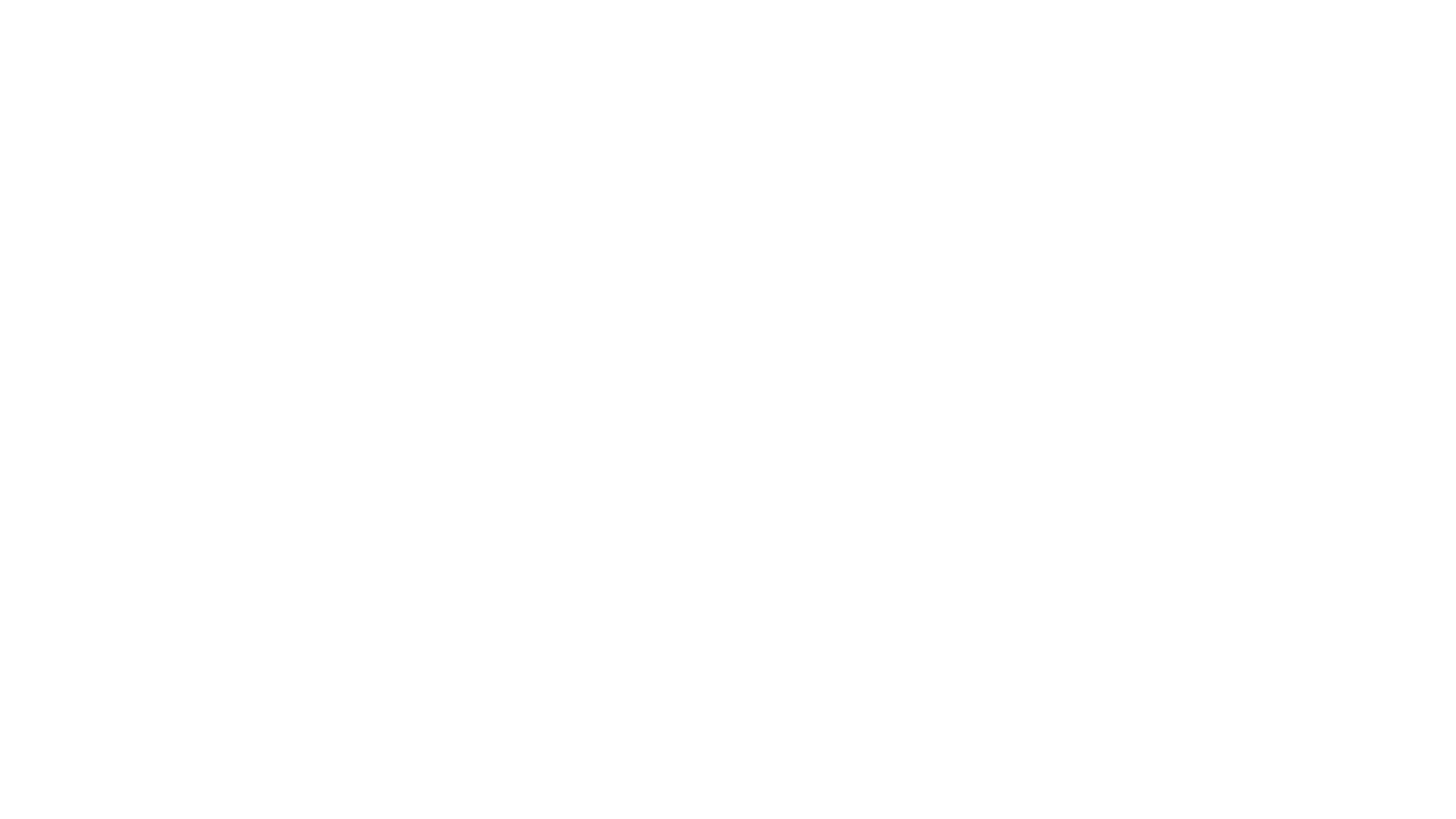 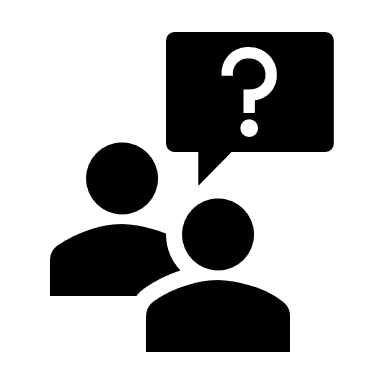 Slide 2 - Question 1 (4 Marks) (LO 1.6)
Click the picture above for the answer
Outline two factors an insurance company will take into account when calculating car insurance for someone who has just passed their driving test and in aged 21
Click the picture above for the answer
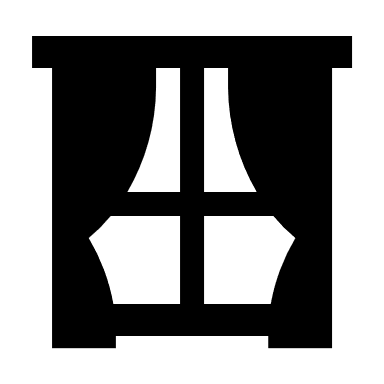 Slide 2 – Answer Question 1
Click Here for the Home Page
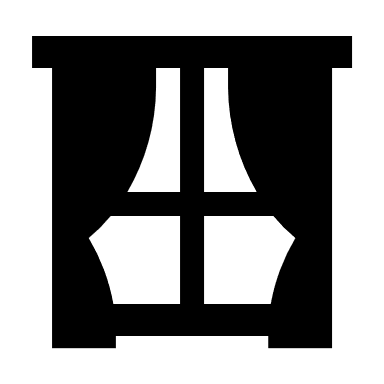 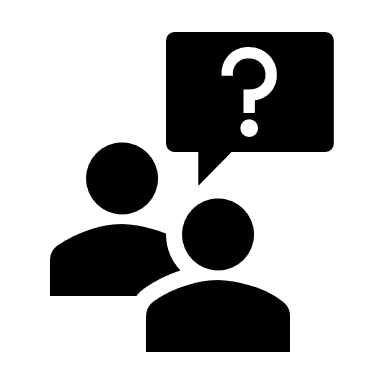 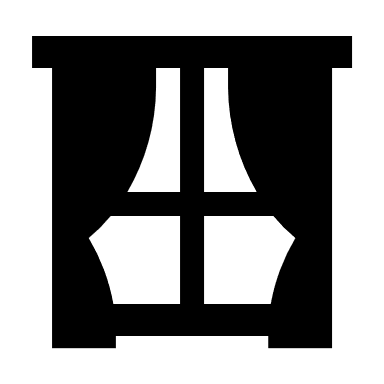 Slide 2 – Question 2 (6 Marks) (LO 1.6)
Click the picture above for the answer
Click the picture above for the answer
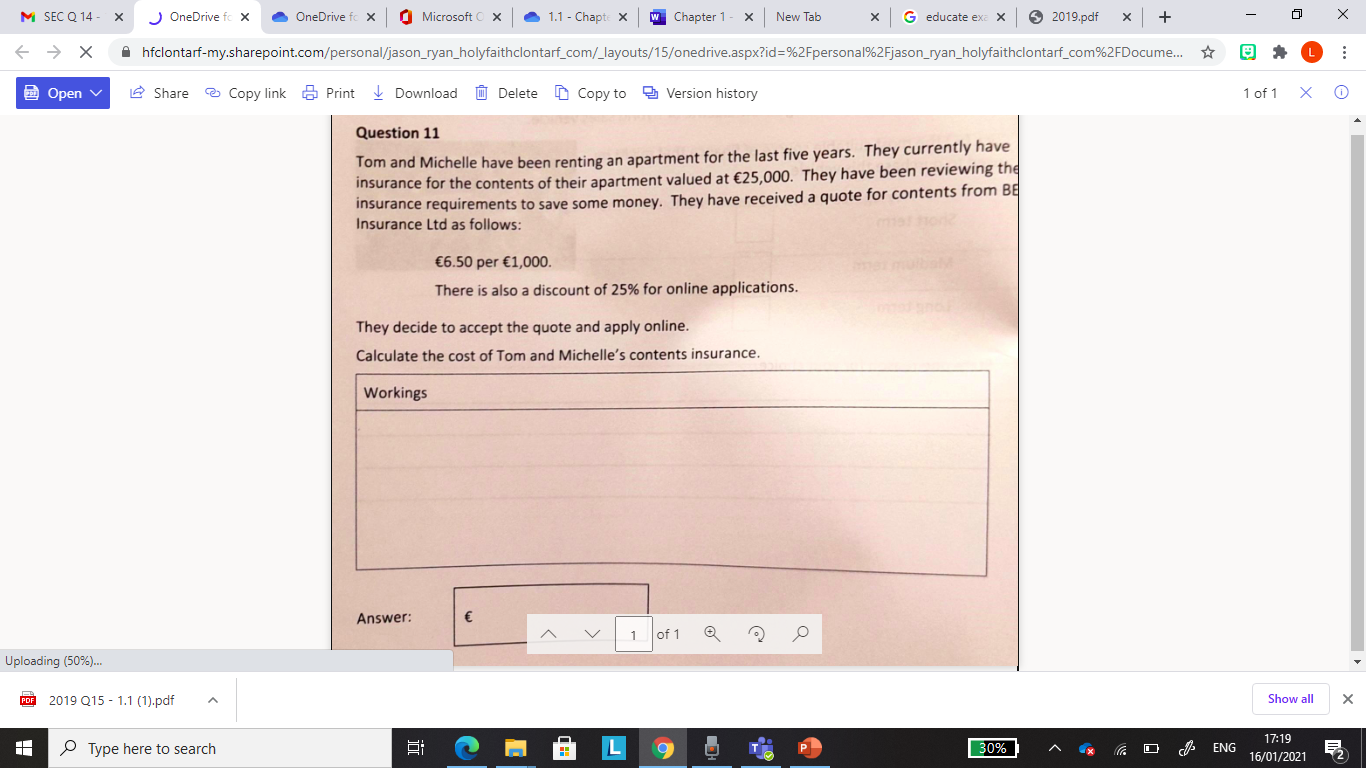 Slide 2 – Answer Question 2
Click Here for the Home Page
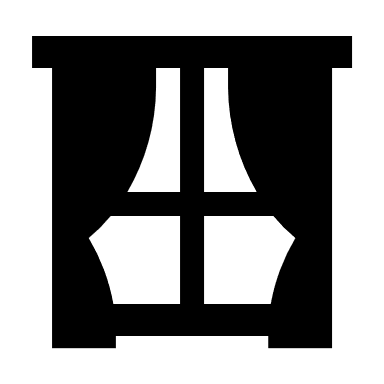 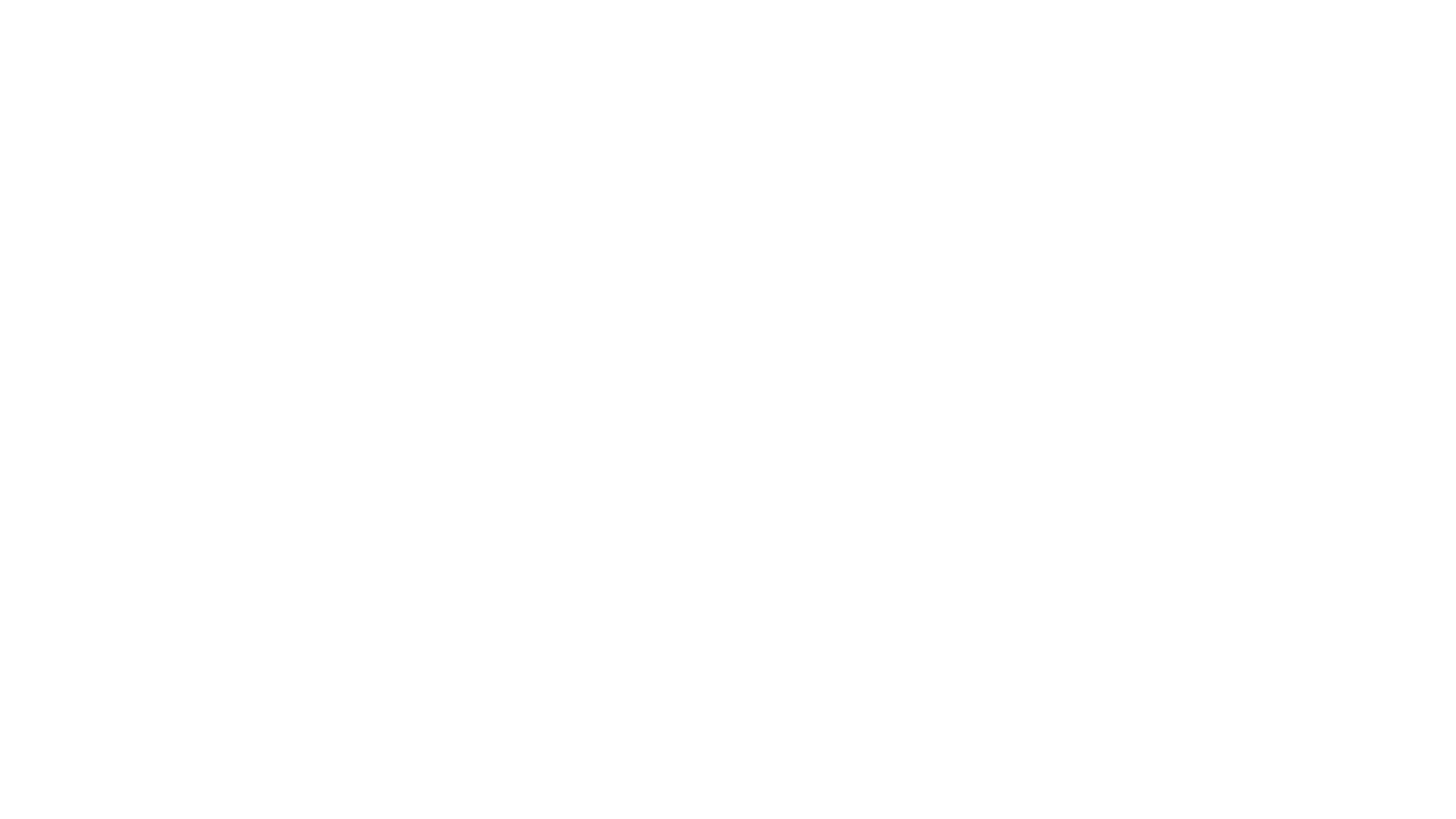 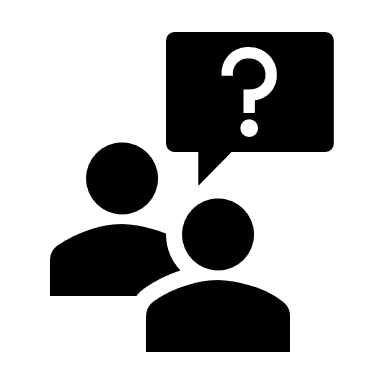 Slide 2 – Question 3 (6 Marks) (LO 1.7)
Click the picture above for the answer
Explain 3 things a good consumer should do when buying goods online
Click the picture above for the answer
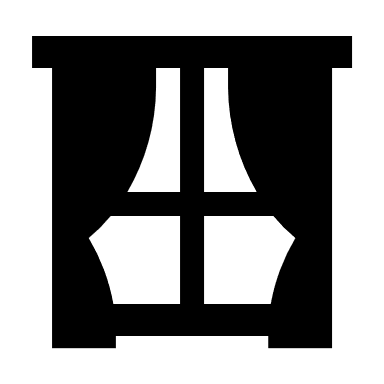 Slide 2 – Answer Question 3
Click Here for the Home Page
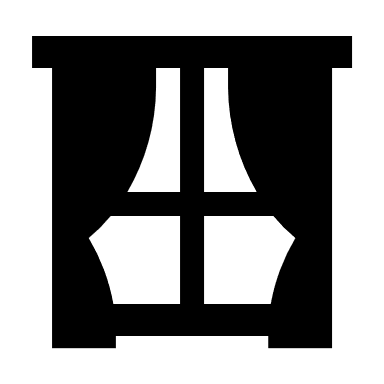 Slide 2 – Question 4 (2 Marks) (LO 1.7)
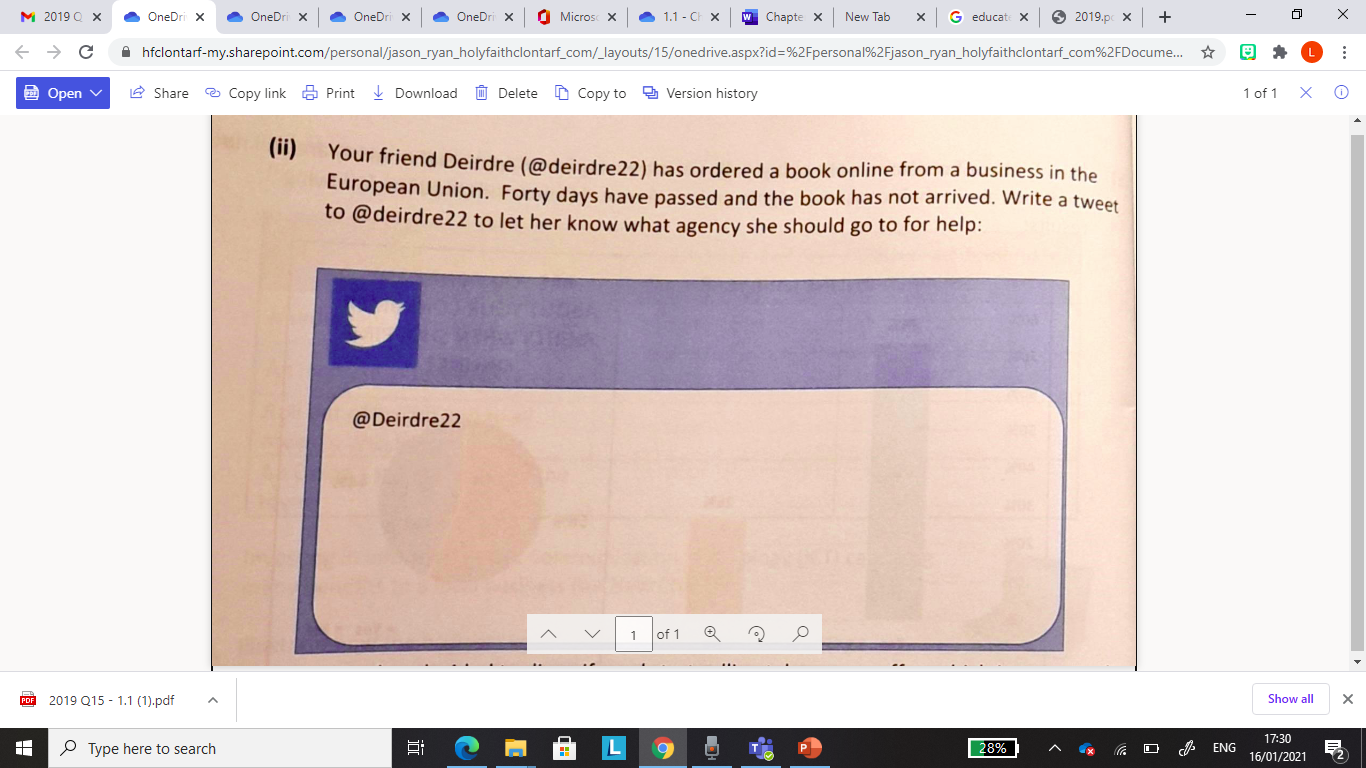 Click Here for the Home Page
Click Here for the Answer
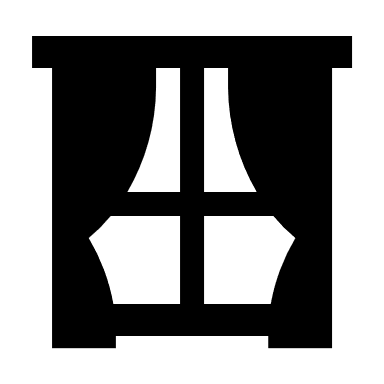 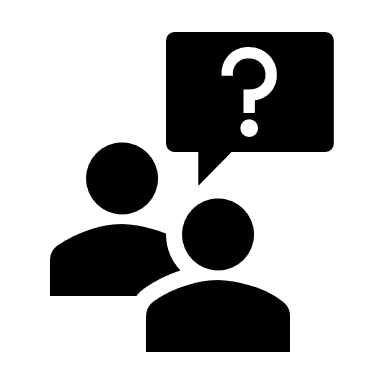 Slide 2 – Answer Question 4
Get in contact with the Competition and Consumer Protection Commission @ccpc.ie #buyingononline#consumerhelp#buyerbeware
Click Here for the Home Page
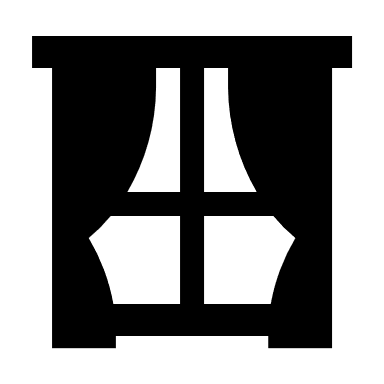 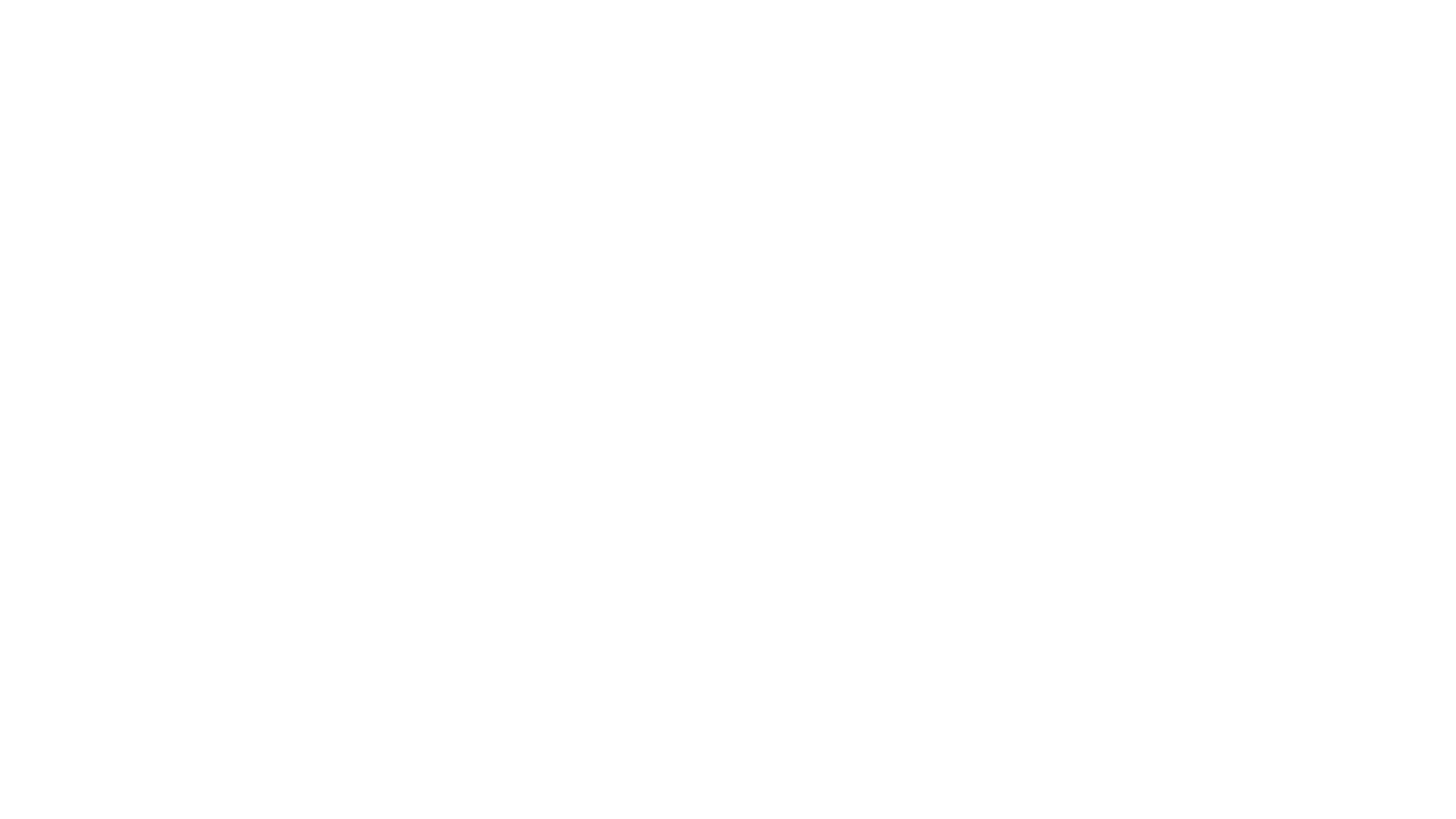 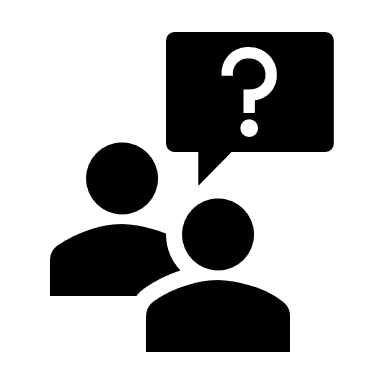 Slide 2 – Questions 5 (4 Marks) (LO 1.7)
Click the picture above for the answer
List one advantage and one disadvantage for a consumer using contactless payments
Click the picture above for the answer
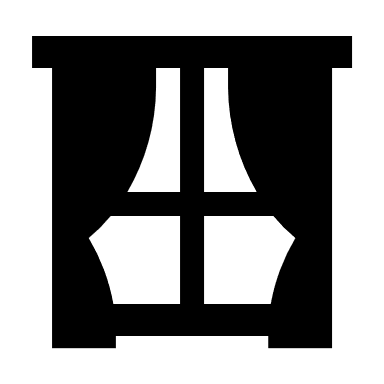 Slide 2 – Answer Question 5
Click Here for the Home Page
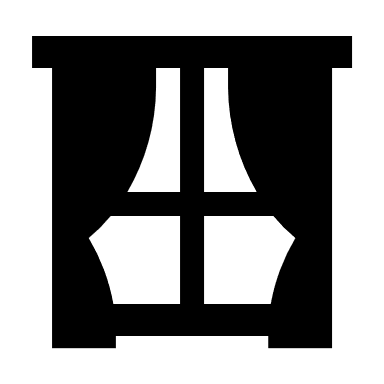 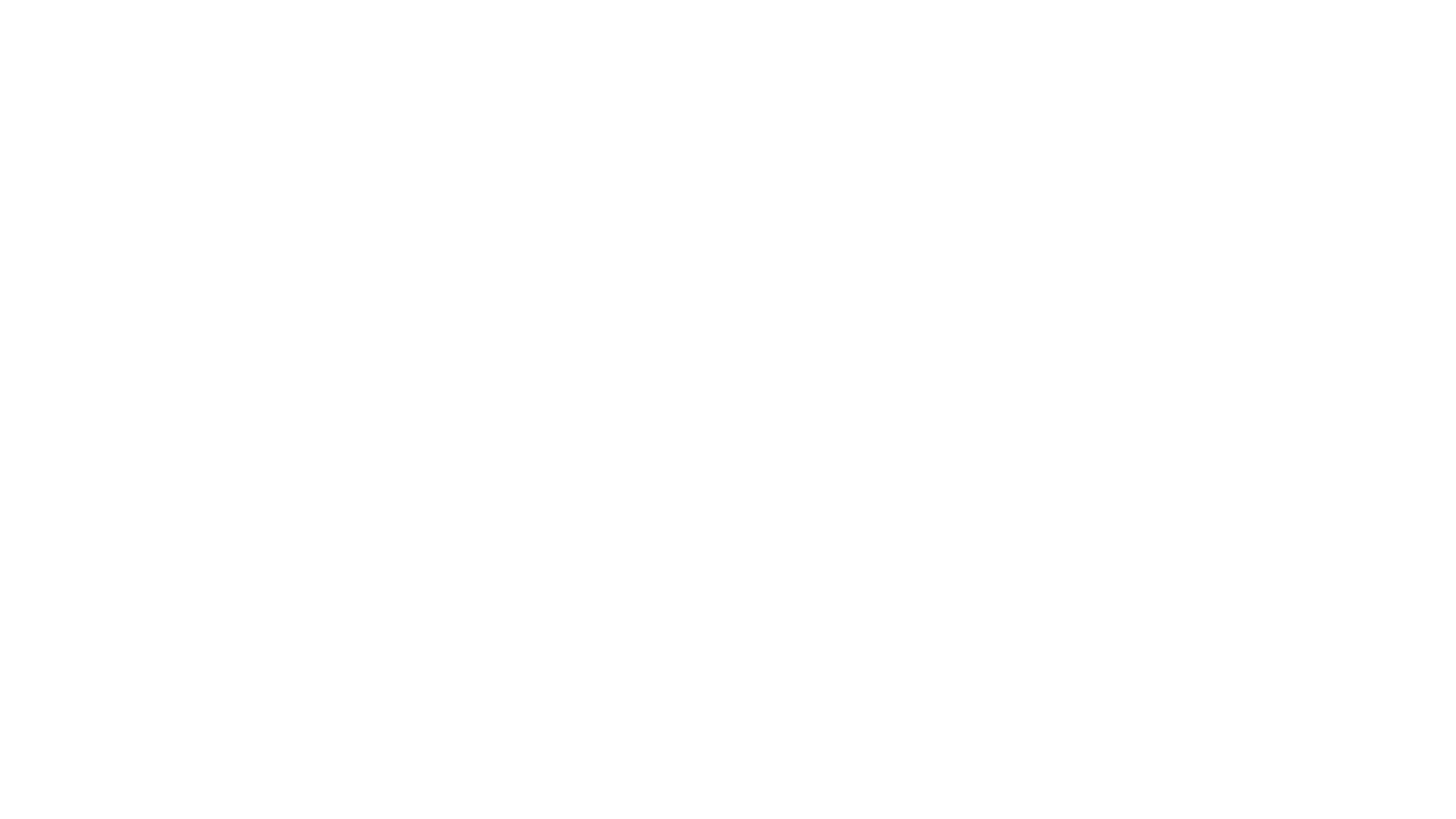 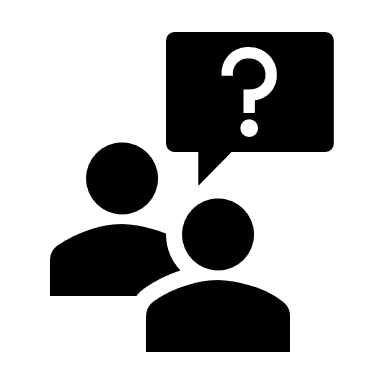 Slide 2 – Question 6 (6 marks)
Click the picture above for the answer
Name one agency that can help a consumer if they are having a problem with a retailer and state one function of this agency
Click the picture above for the answer
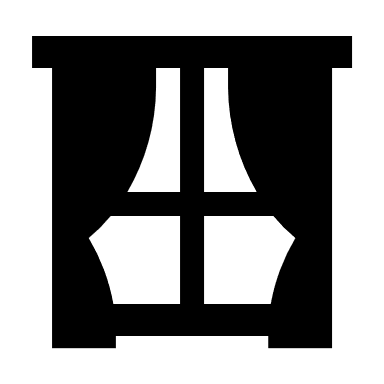 Slide 2 – Answer Question 6
CCPC – Competition and Consumer Protection Commission
They provide the following
They give information to consumers 
The promote consumer welfare 
Investigating and enforcing consumer law against business
Click Here for the Home Page
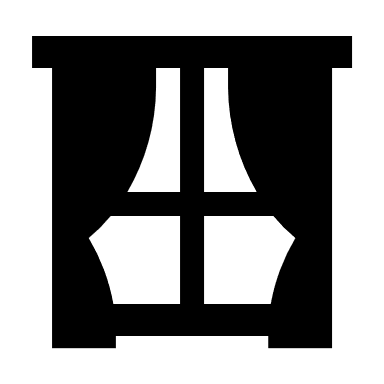 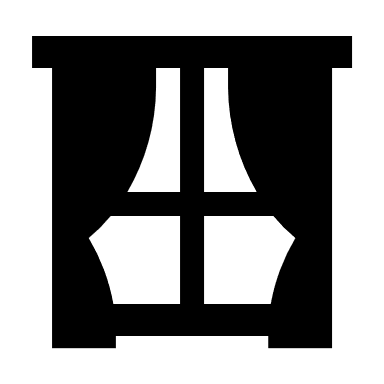 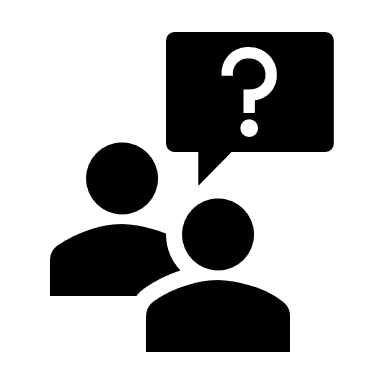 Slide 3 – Question 1 (4 Marks) (LO 1.7)
Click the picture above for the answer
Click the picture above for the answer
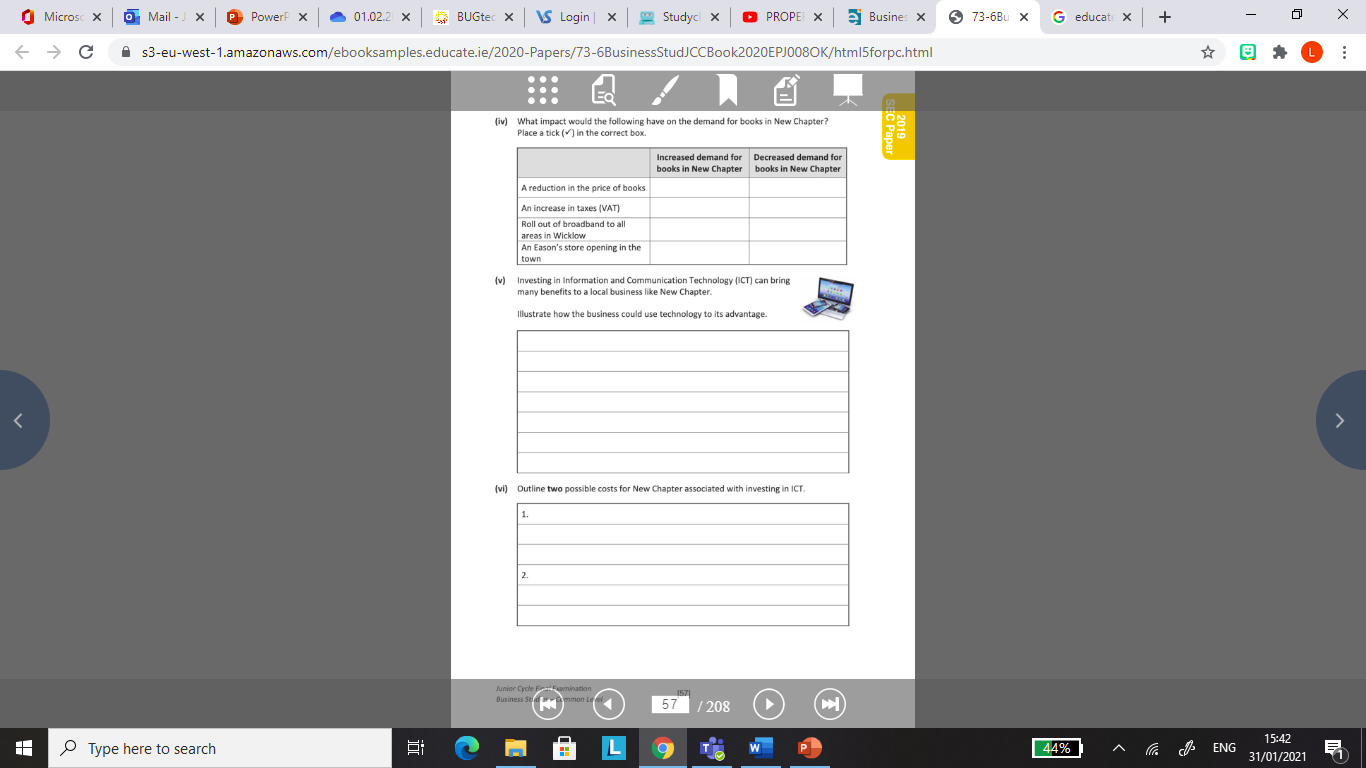 Slide 3 – Answer Question 1
Click Here for the Home Page
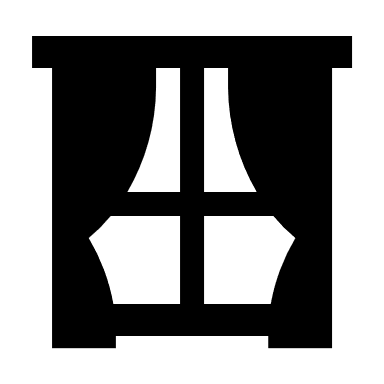 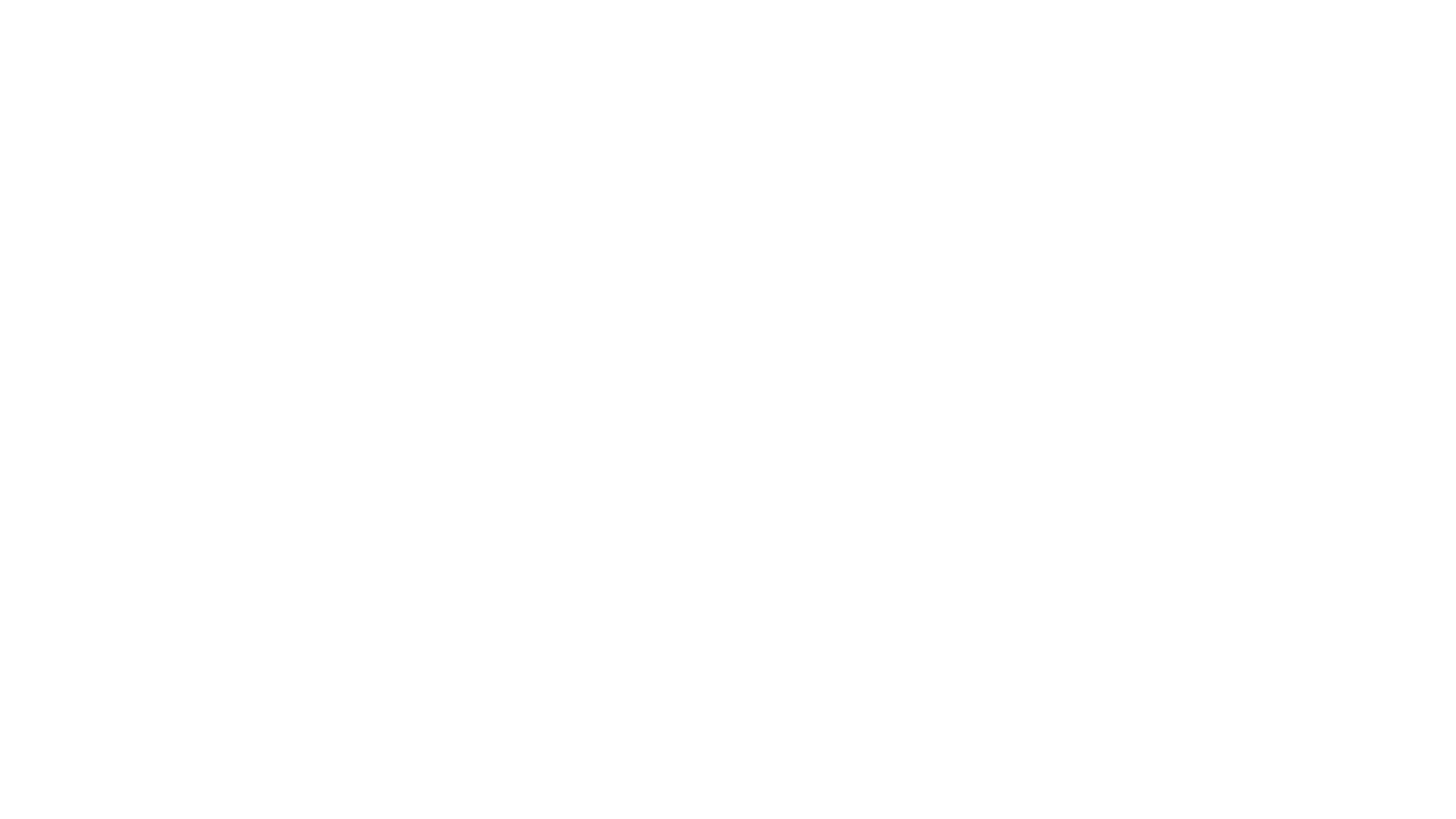 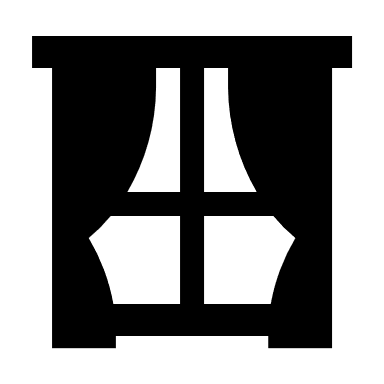 Slide 3 – Question 2 (6 Marks) (LO 1.7)
Click the picture above for the answer
Illustrate how a business could use technology to its advantage
Click the picture above for the answer
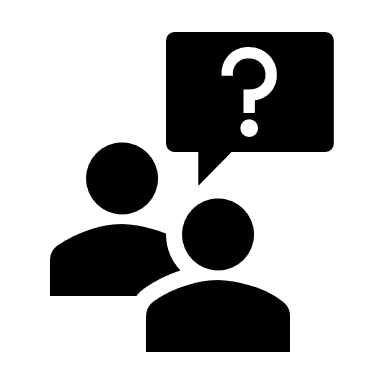 Slide 3 – Answer Question 2
Click Here for the Home Page
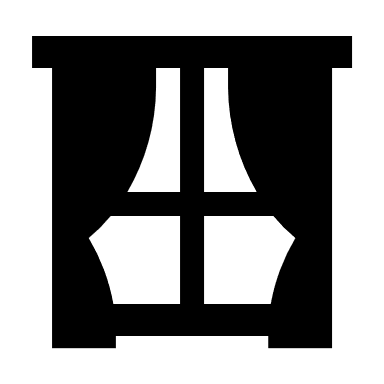 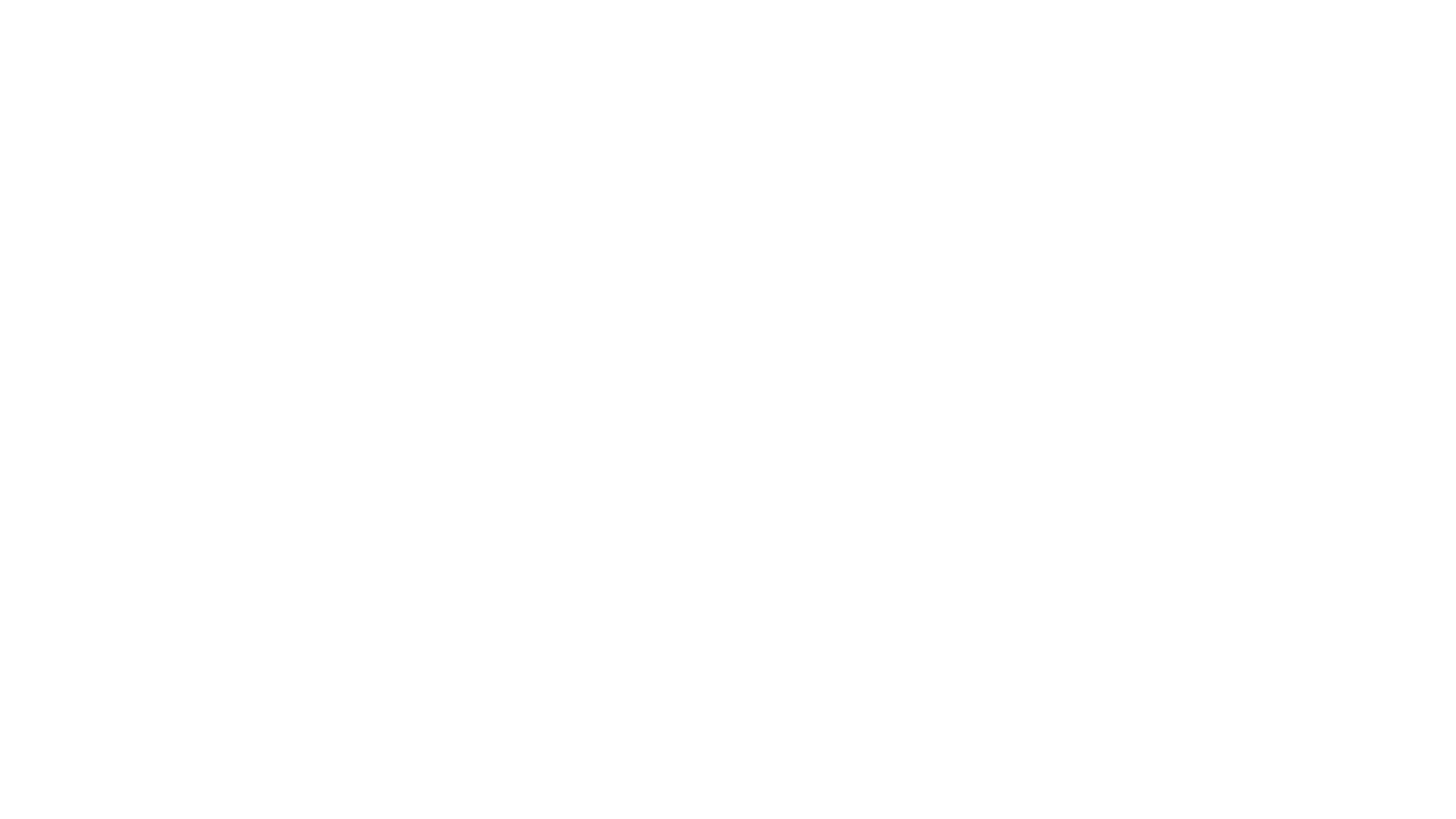 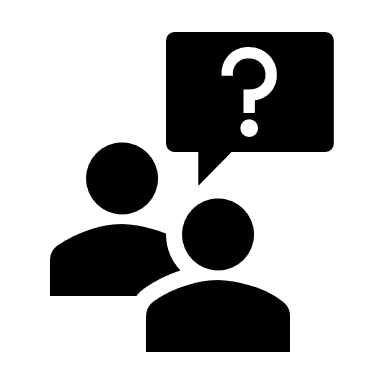 Slide 3 – Question 3 (6 Marks) (LO 1.7)
Click the picture above for the answer
Outline two possible costs associated with investing in ICT
Click the picture above for the answer
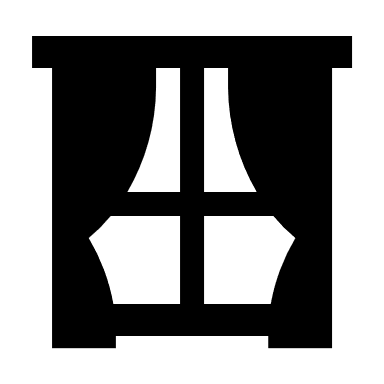 Slide 3 – Answer Question 3
Click Here for the Home Page
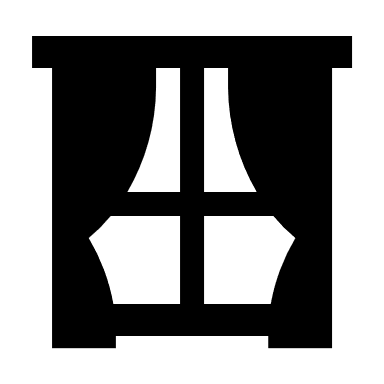 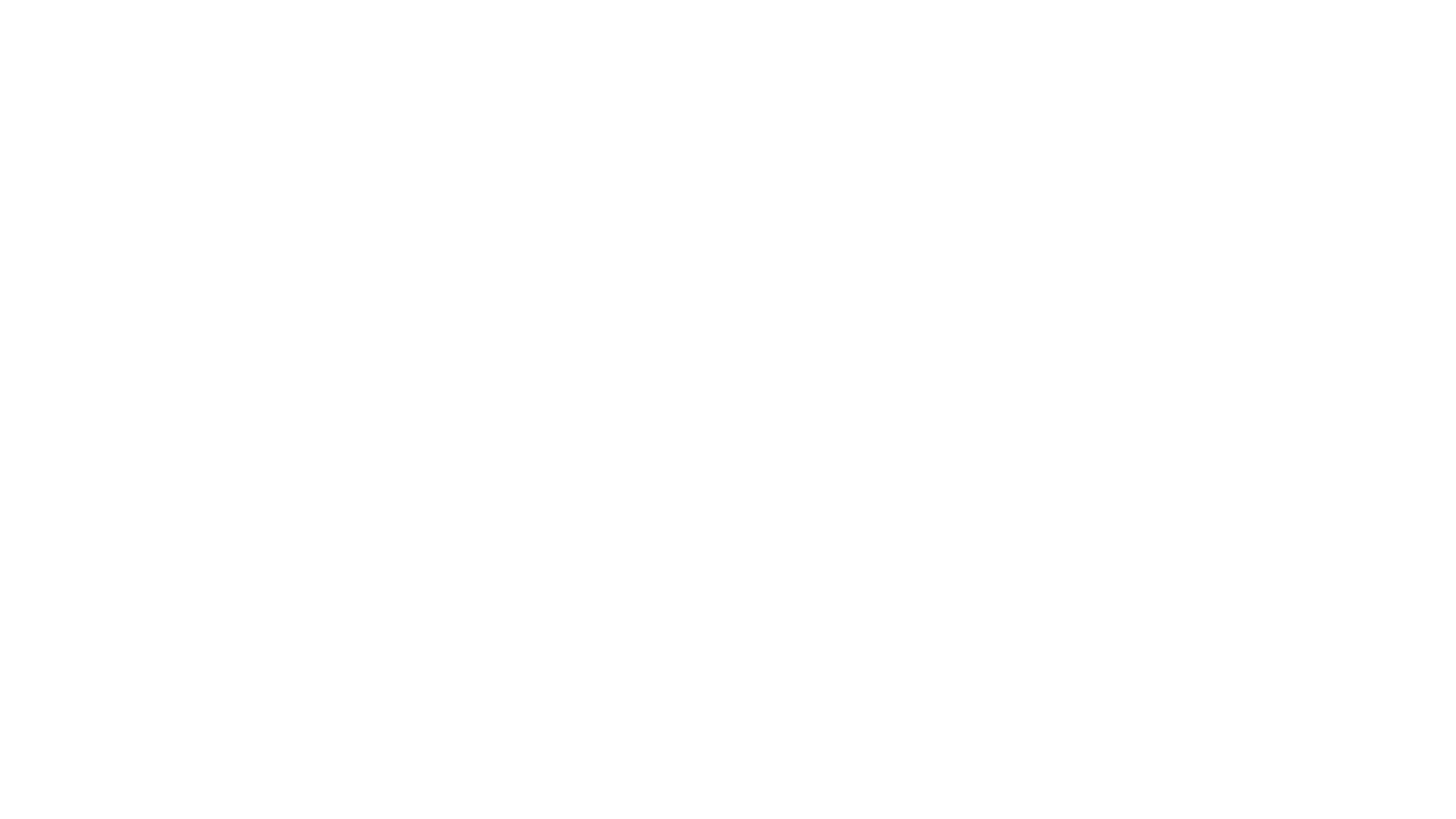 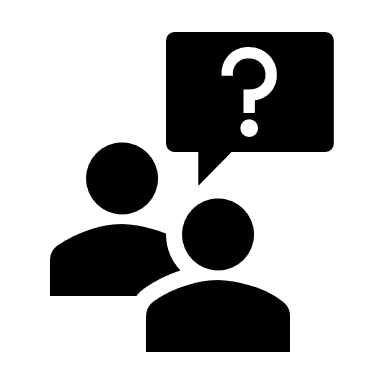 Slide 3 – Question 4 (6 Marks) (LO 1.7)
Click the picture above for the answer
Explain 3 things a good consumer should do when buying goods online
Click the picture above for the answer
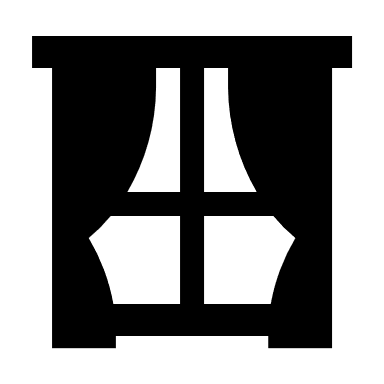 Slide 3 – Answer Question 4
Click Here for the Home Page
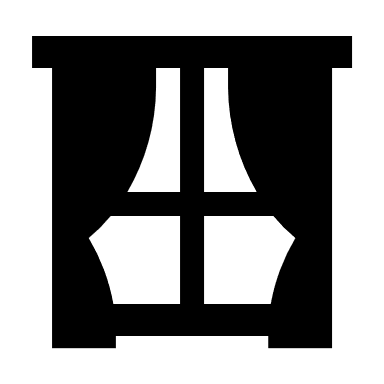 Slide 3 – Question 5 (6 Marks) (LO 1.9)
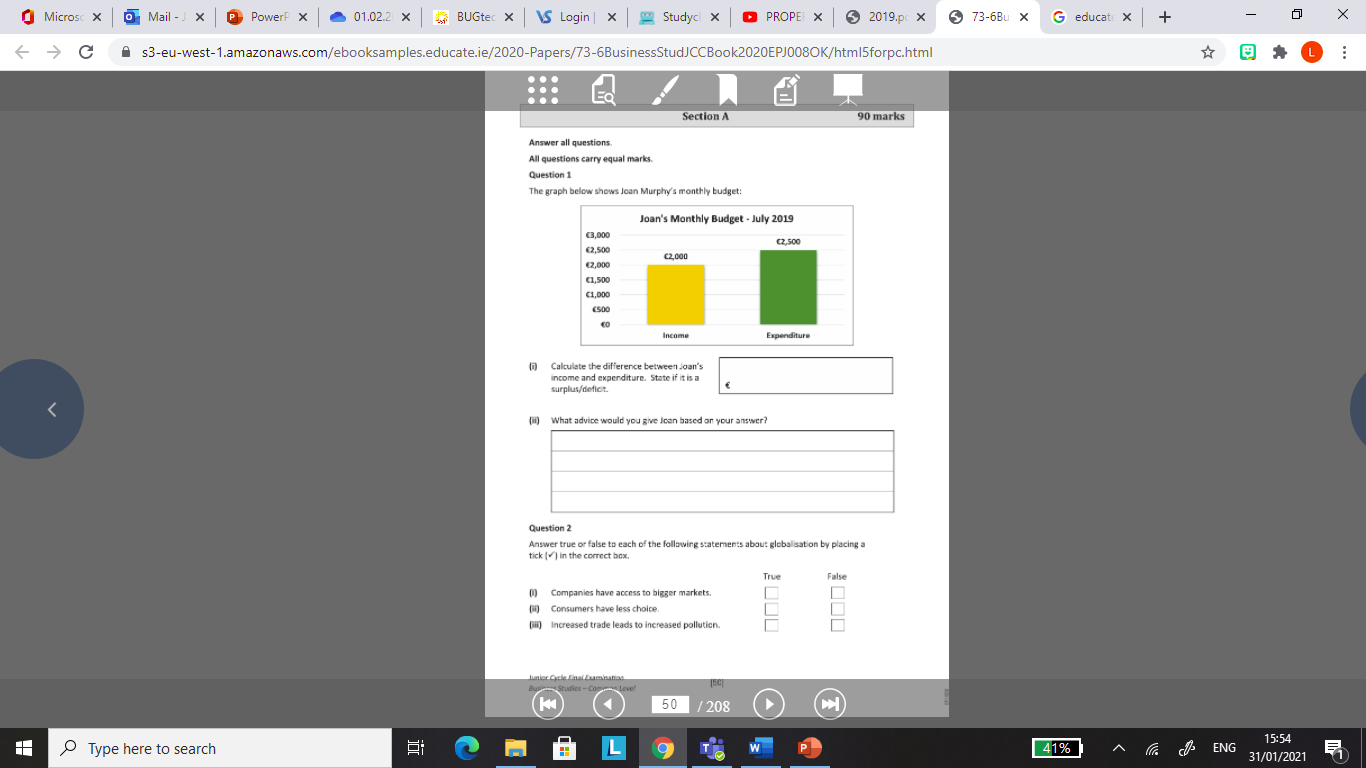 Click Here for the Home Page
Click Here for the Answer
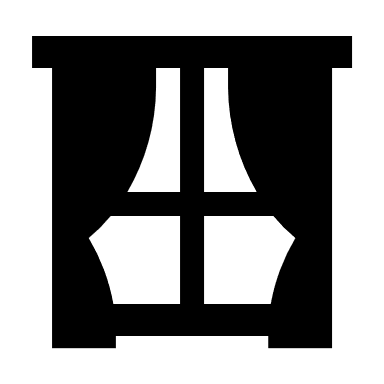 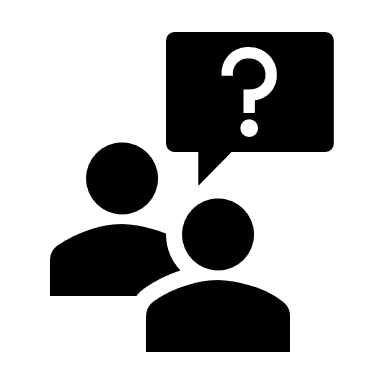 Slide 3 – Answer Number 5
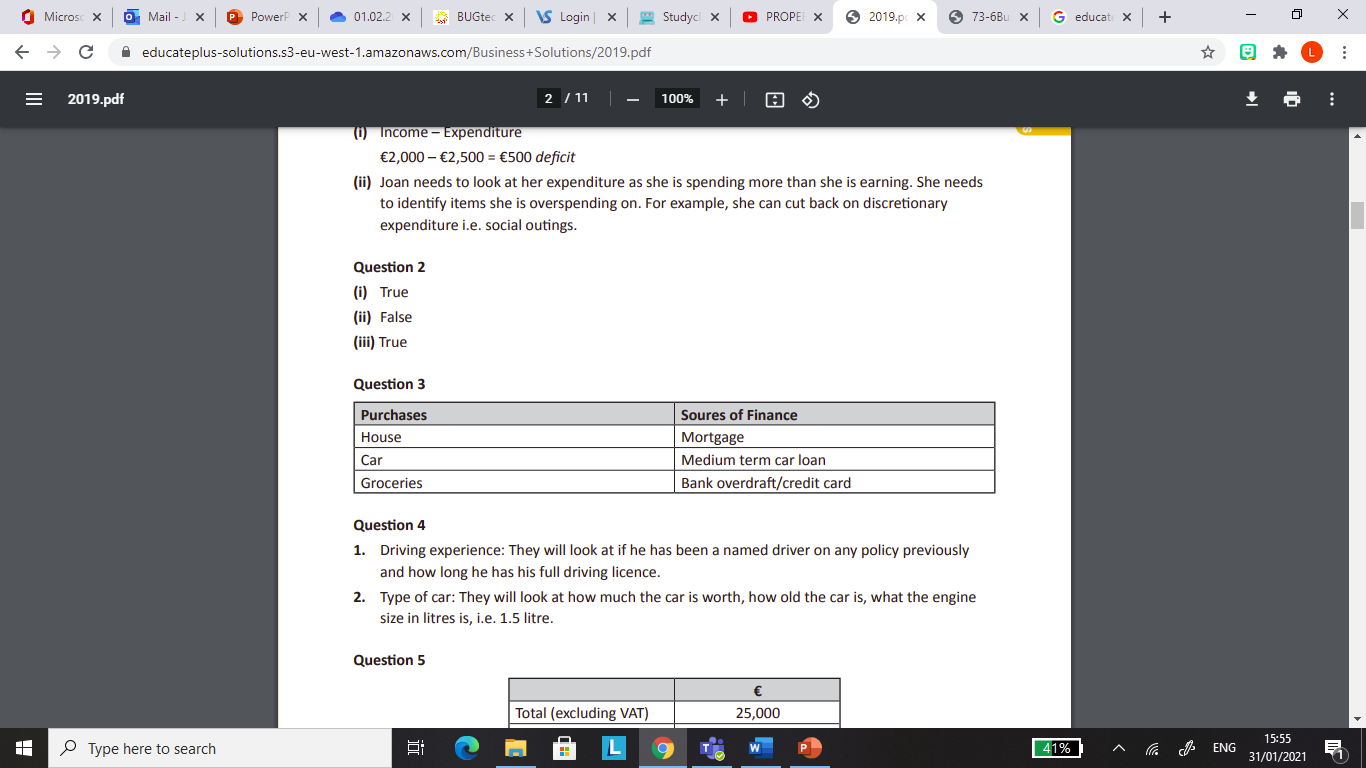 Click Here for the Home Page
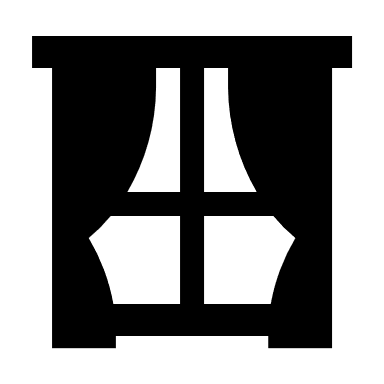 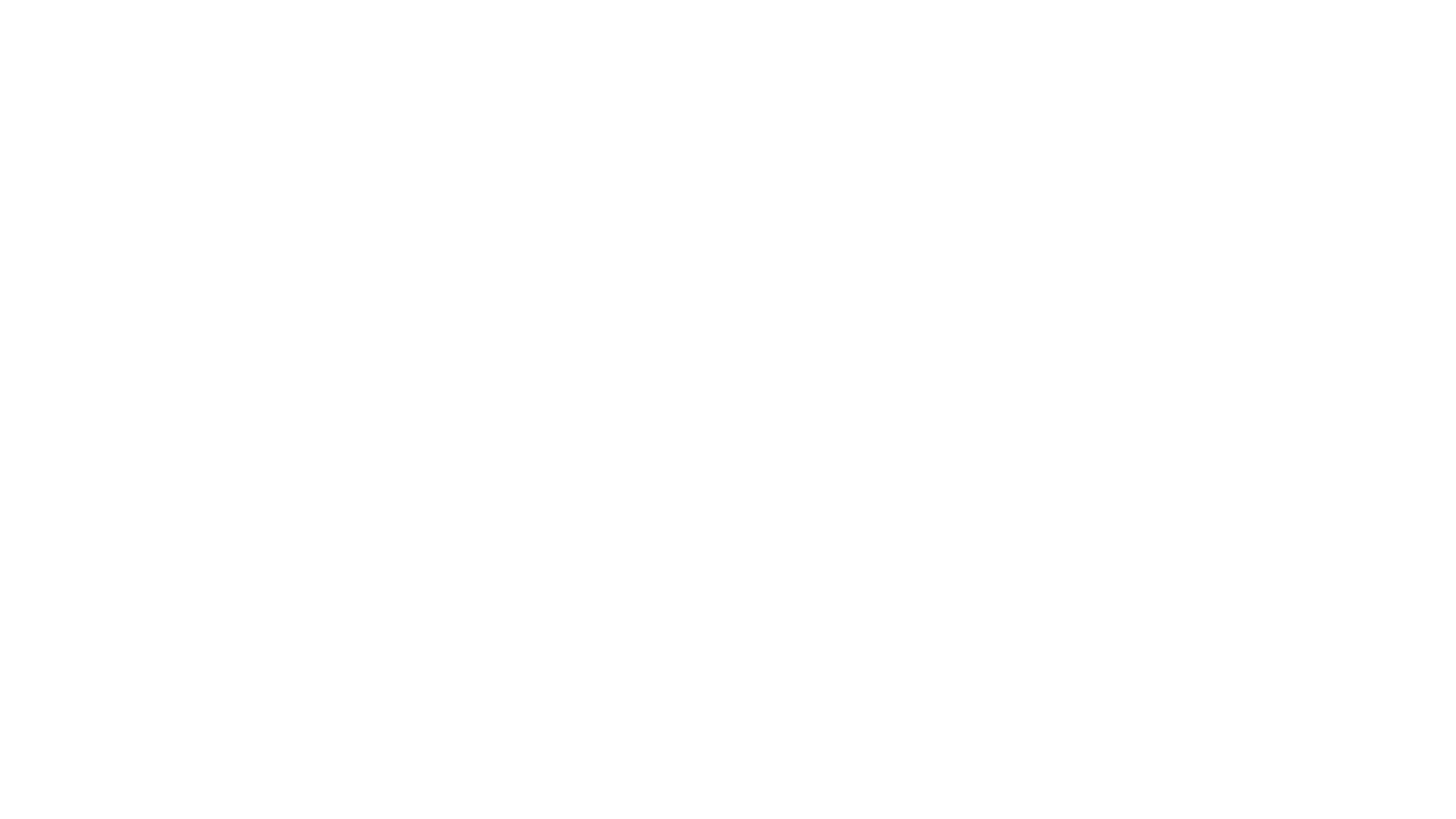 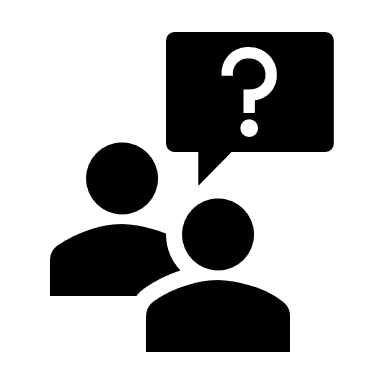 Slide 3 – Question 6 (3 marks)
Click the picture above for the answer
Explain two rights an employer has
Click the picture above for the answer
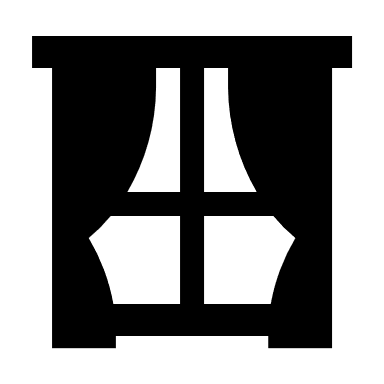 Slide 3 – Question Number 6
Click Here for the Home Page
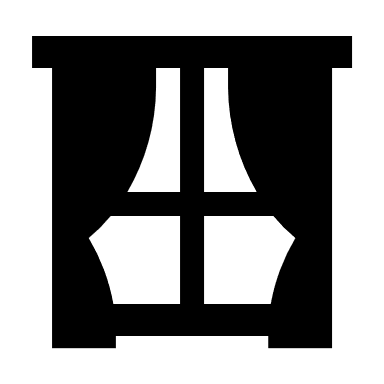 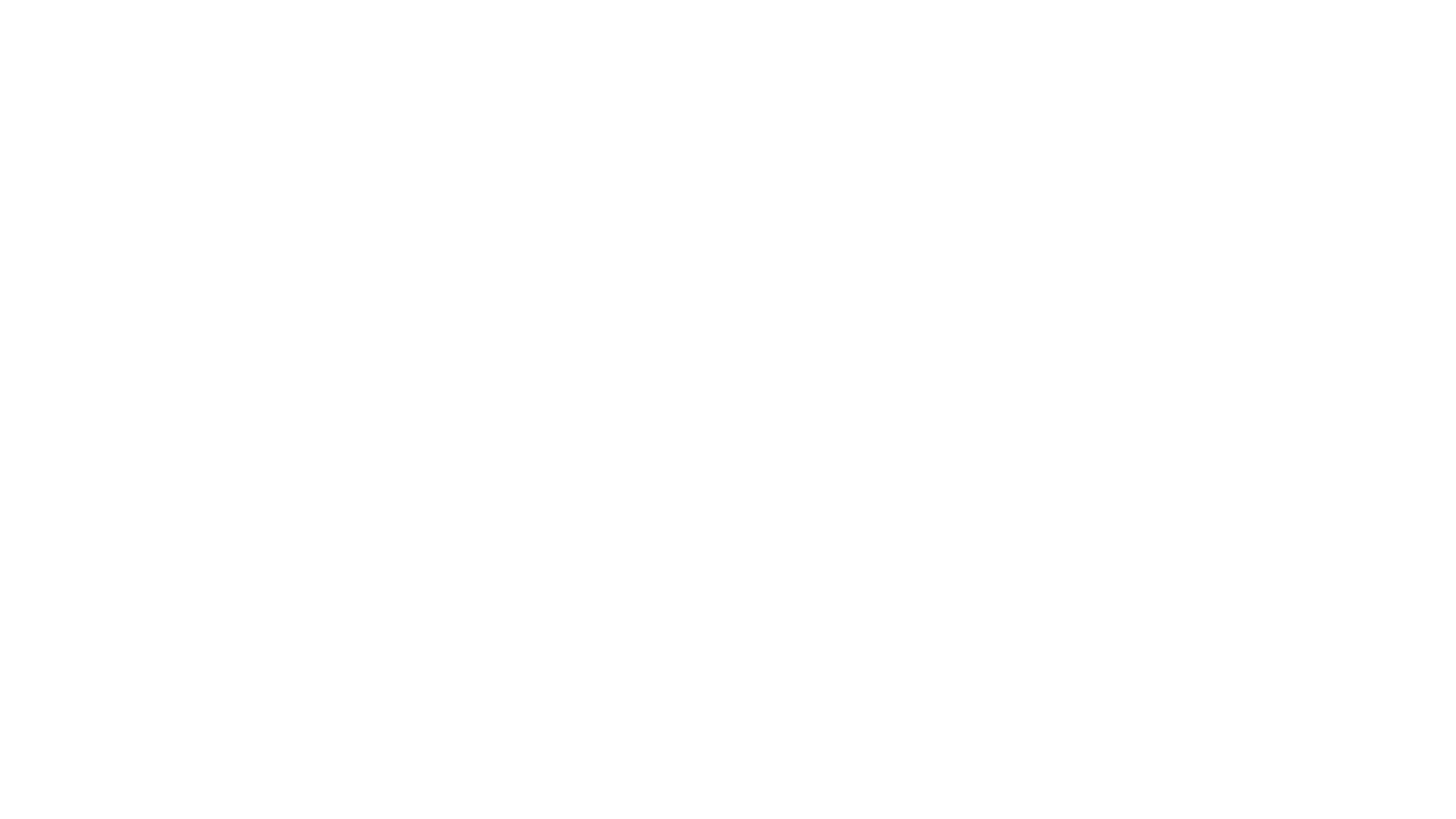 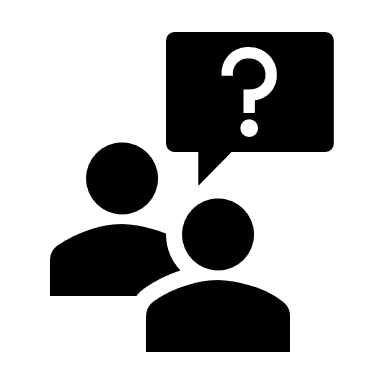 Slide 4 – Question 1 (4 Marks) (LO 1.8)
Click the picture above for the answer
Name the 2 pieces of legislation that protects the consumers (include the year)
Click the picture above for the answer
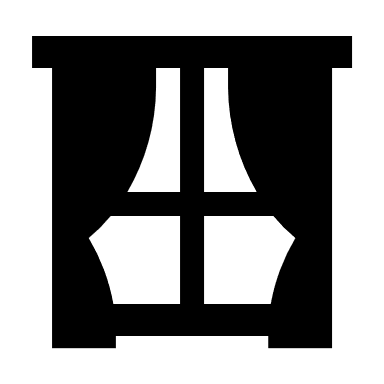 Slide 4 – Answer Question 1
Click Here for the Home Page
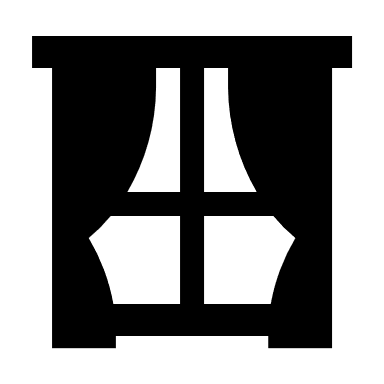 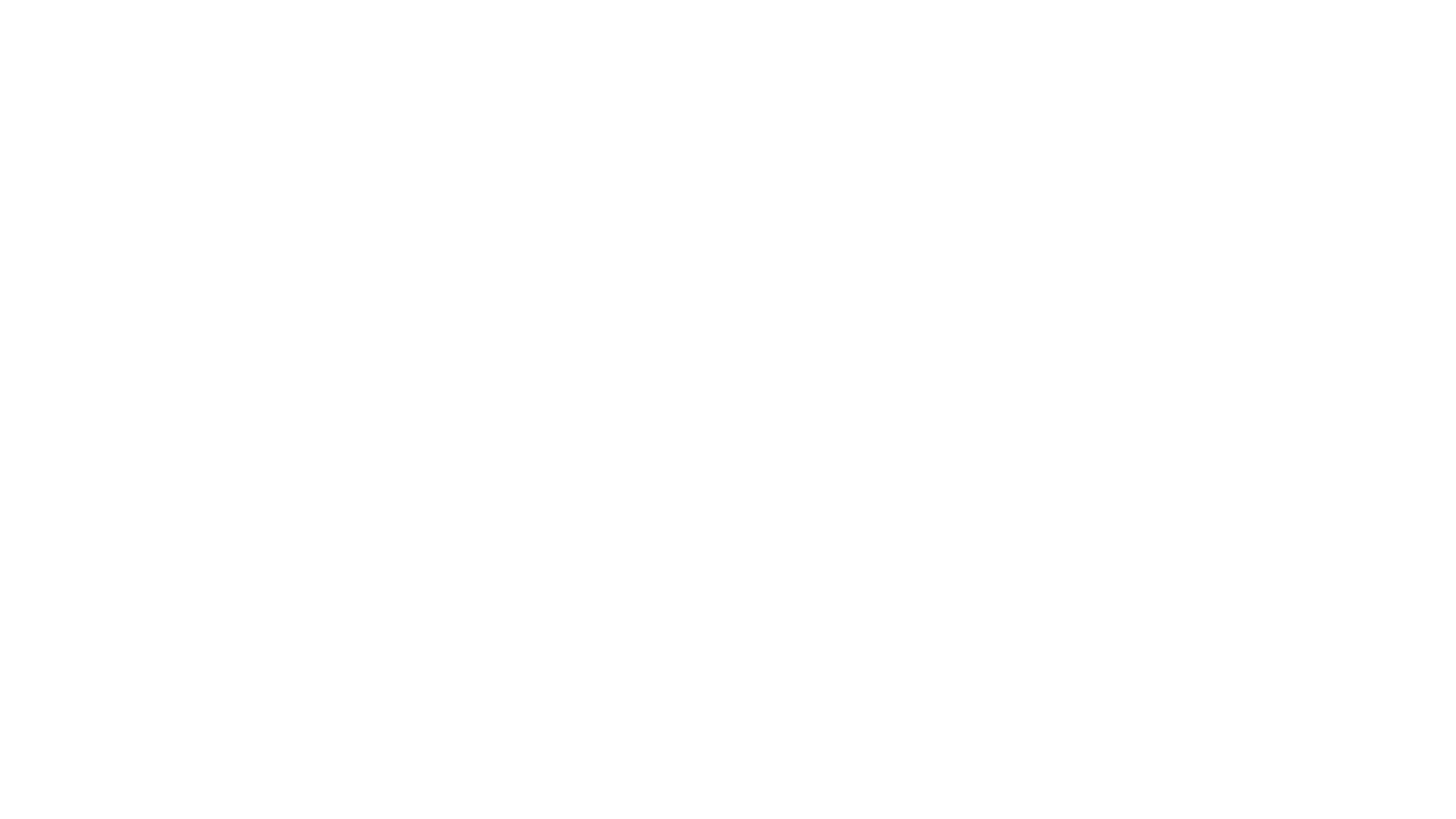 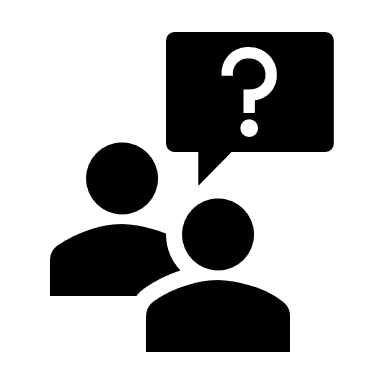 Slide 4 – Question 2 (6 Marks) (LO 1.8)
Click the picture above for the answer
List the 3 types of redress a consumer is entitles to under the sale of goods and supply of services act 1980
Click the picture above for the answer
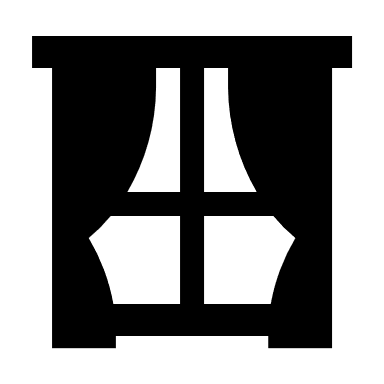 Slide 4 – Answer Question 2
Refund
Repair
Replace
Click Here for the Home Page
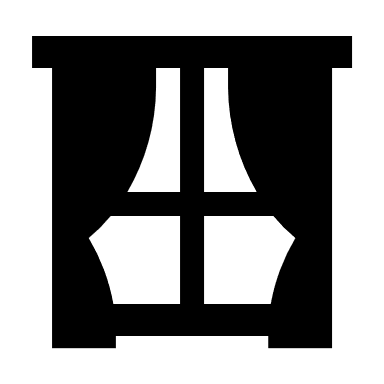 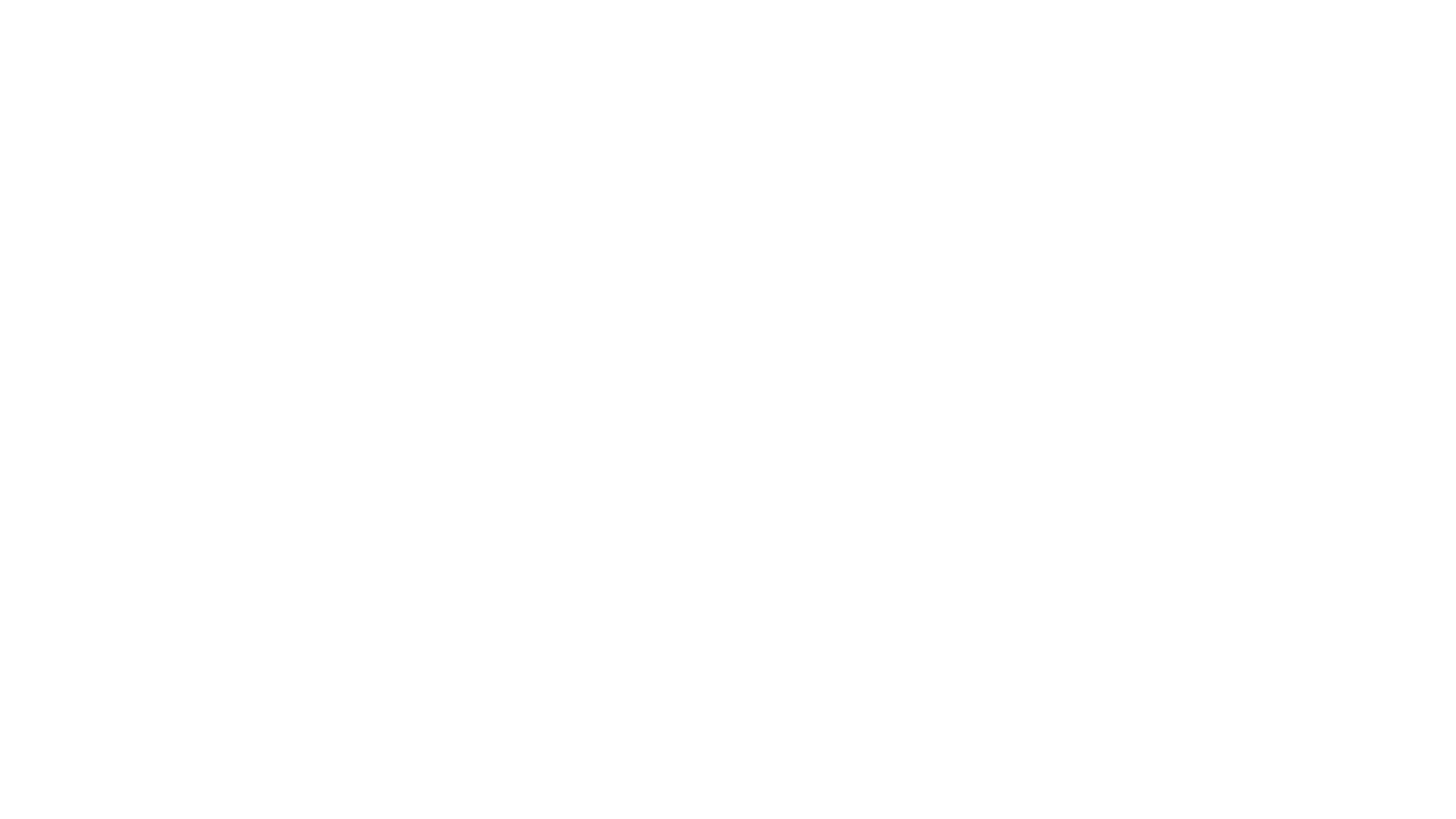 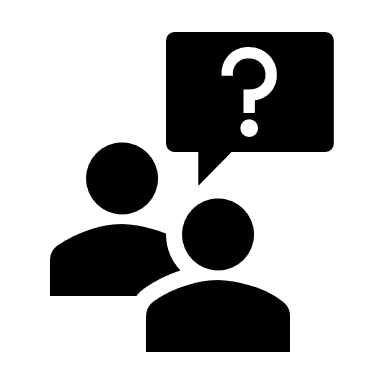 Slide 4 – Number 3 (6 Marks) (LO 1.7)
Click the picture above for the answer
Under the sale of goods and supply of service act 1980. Good must be of merchantable quality. 

Can you name 3 must be for goods
Click the picture above for the answer
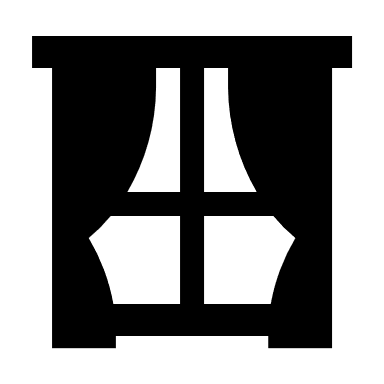 Slide 4 – Answer Question 3
Click Here for the Home Page
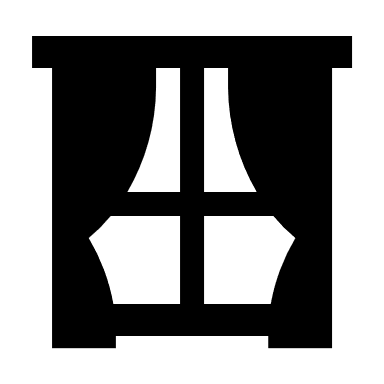 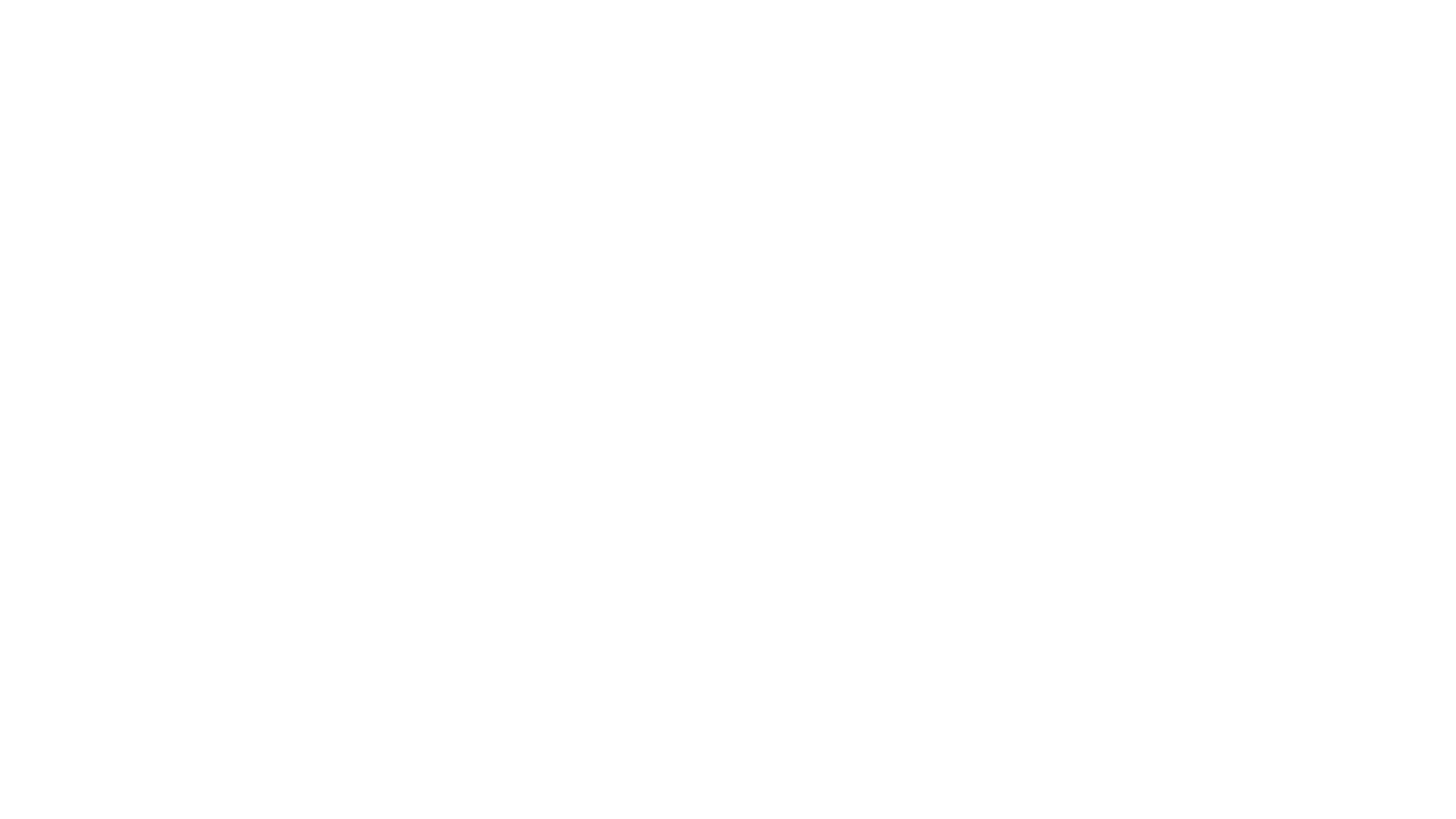 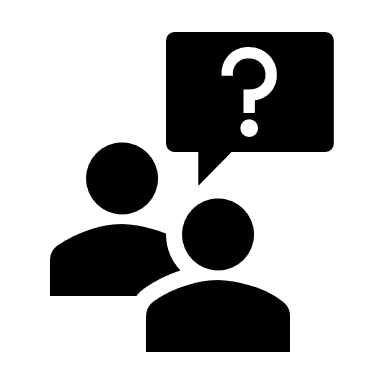 Slide 4 – Number 4 (6 Marks) (LO 1.8)
Click the picture above for the answer
Consumer complaints must be dealt with by the supplier

Ture or false and why
Click the picture above for the answer
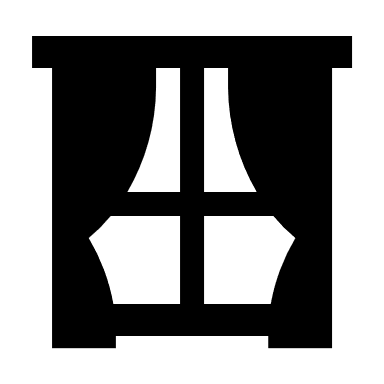 Slide 4 – Answer Question 4
True
Consumer complaints must be dealt with by the Seller. This is because you have the contract with the seller and not the manufacture as you bought the items form the shop and not the manufacture
Click Here for the Home Page
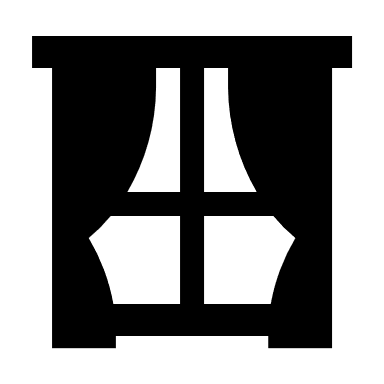 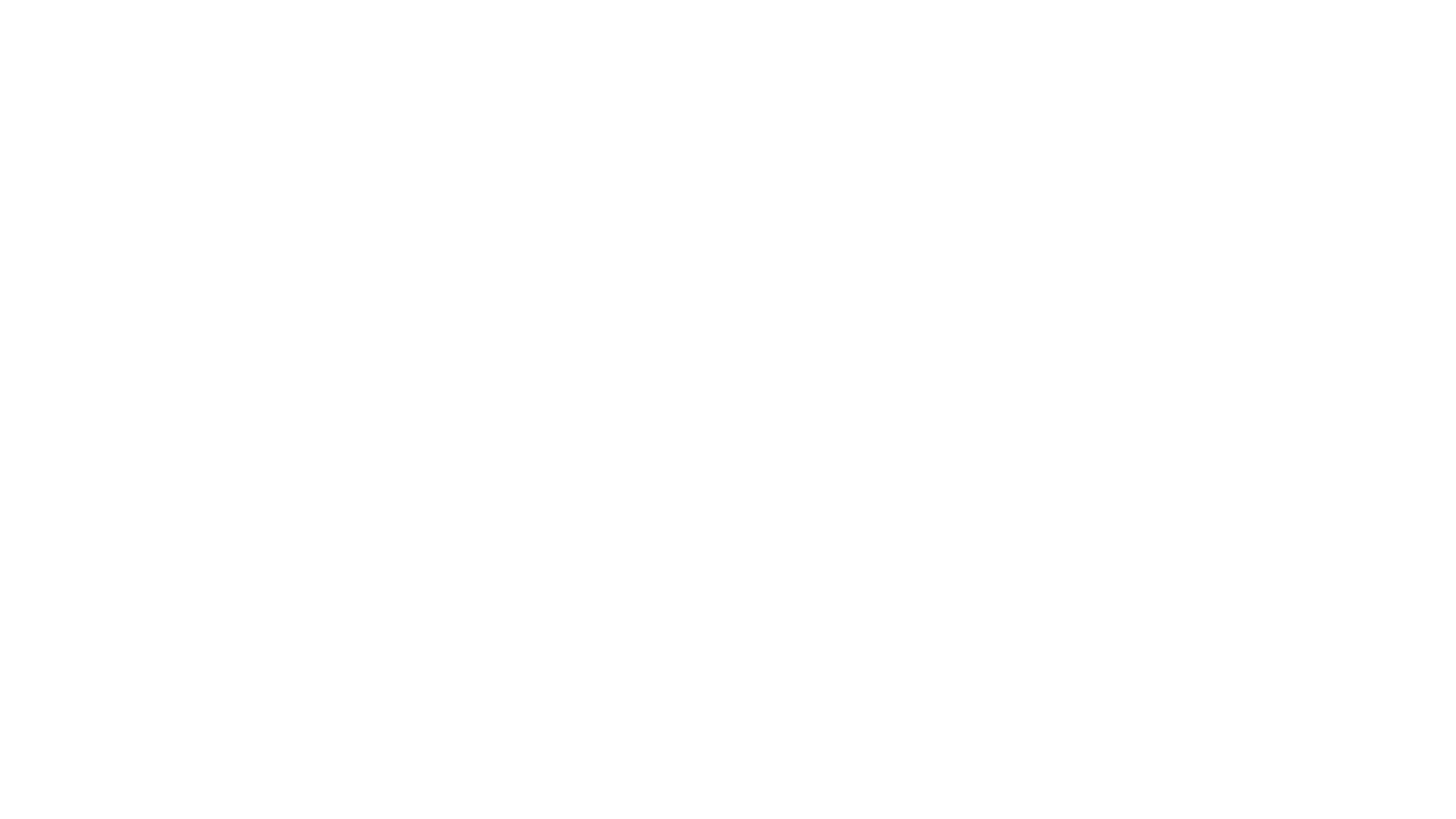 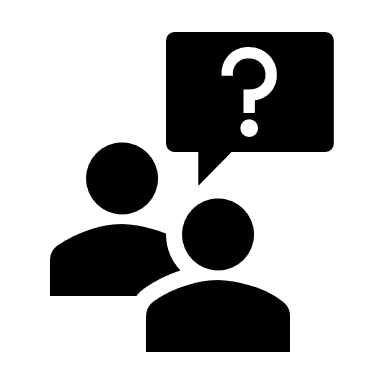 Slide 4 – Question 5 (6 Marks) (LO 1.8)
Click the picture above for the answer
Under the Consumer Protection act 2007 list 3 unfair commercial practices
Click the picture above for the answer
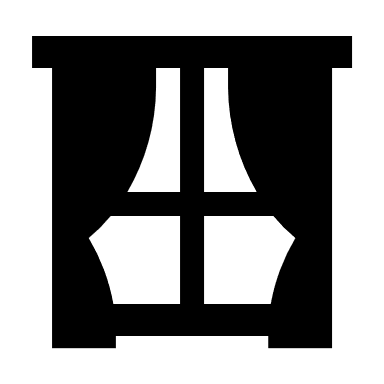 Slide 4 – Answer Question 5
There are three main unfair commercial practices. These are 
Misleading – This is when false or misleading information is used to deceive a customer 
Aggressive – This is when harassment, physical force or influence are used to force a consumer into buying a product 
Prohibited – There are 32 practice that are banned here. They include telling someone they have won a prize but asking them to pay for it
Click Here for the Home Page
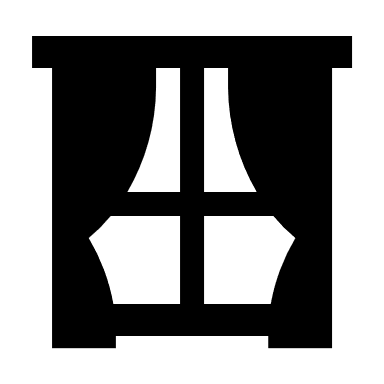 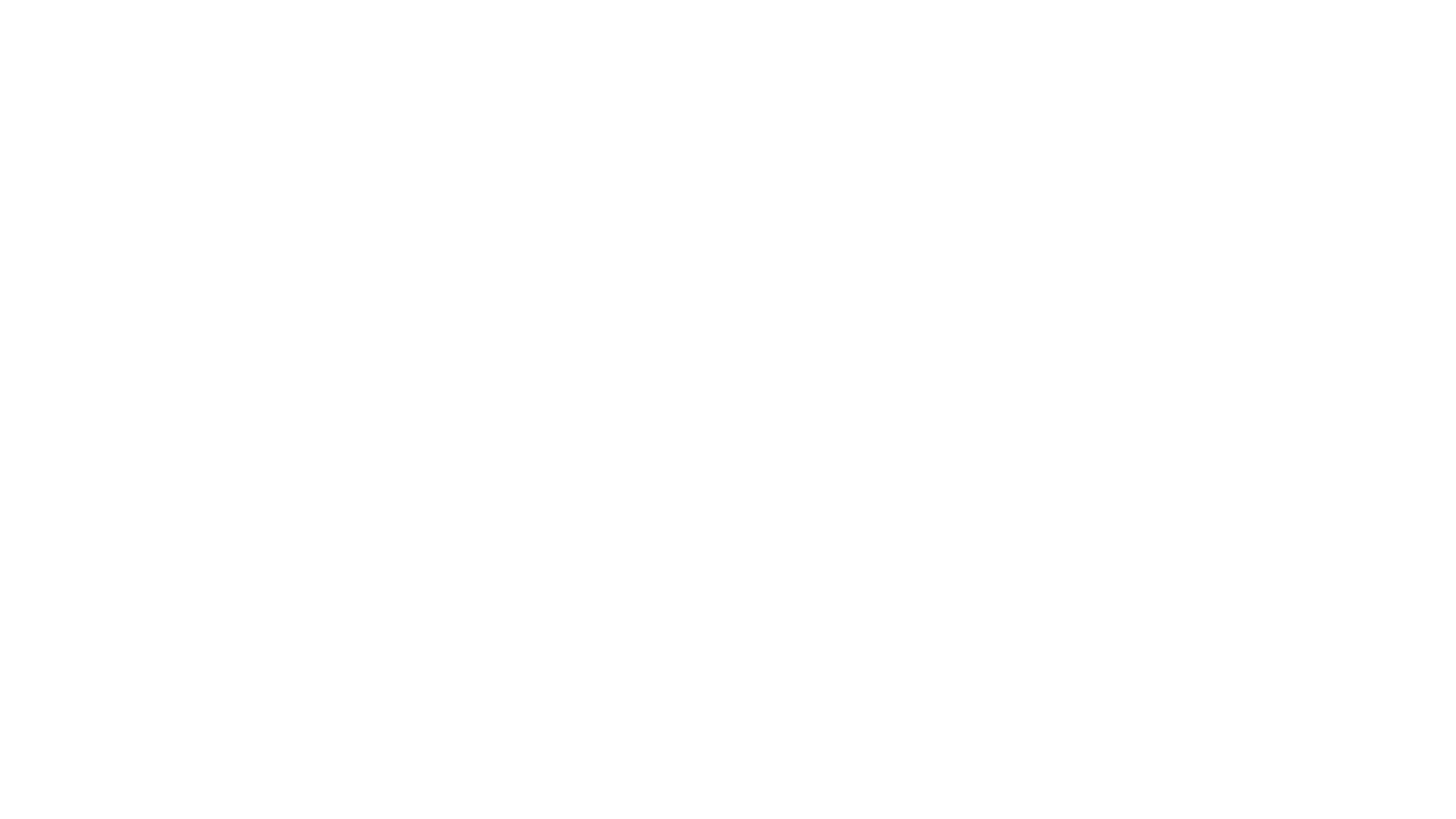 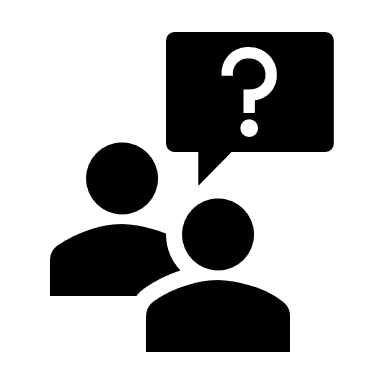 Slide 4 – Number 6 (6 marks)
Click the picture above for the answer
Under the Consumer Protection Act 2007 business can’t make false claim about 3 things – can you name them
Click the picture above for the answer
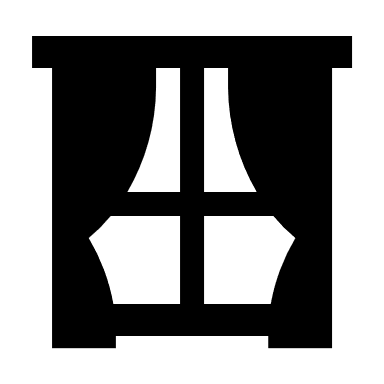 Slide 4 – Answer Question 6
Business can’t make false claims about  
The Product 
Service or  
prices
Click Here for the Home Page
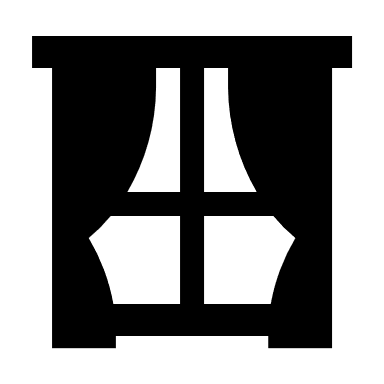 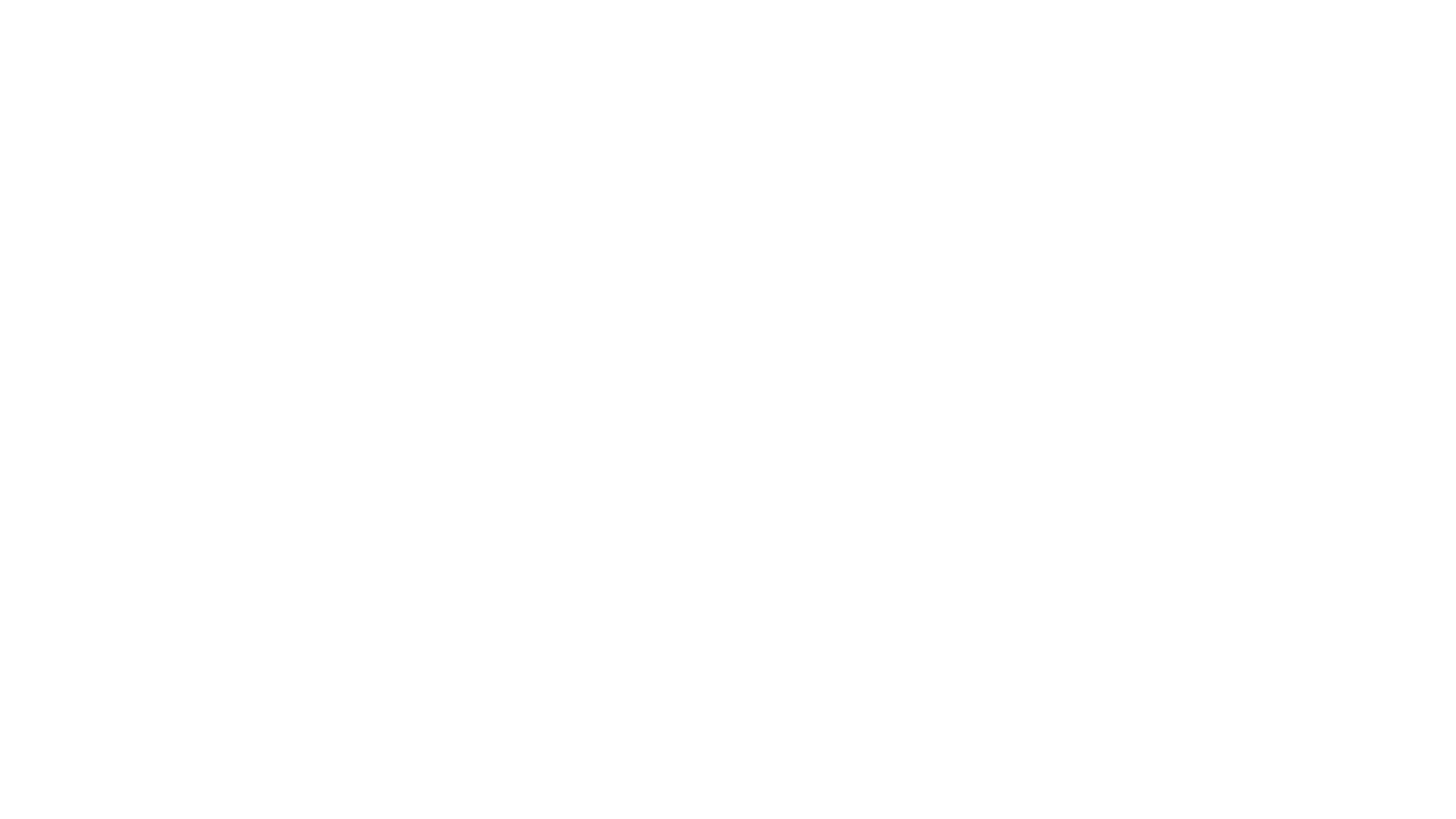 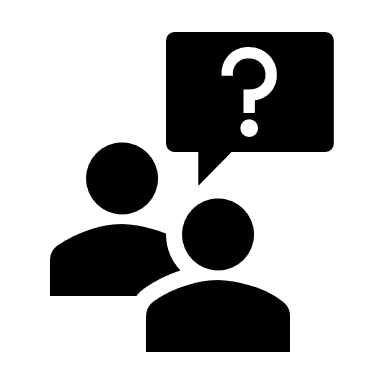 Slide 5 – Question 1 (4 Marks) (LO 1.9)
Click the picture above for the answer
List the 4 factors of product and the reward for each
Click the picture above for the answer
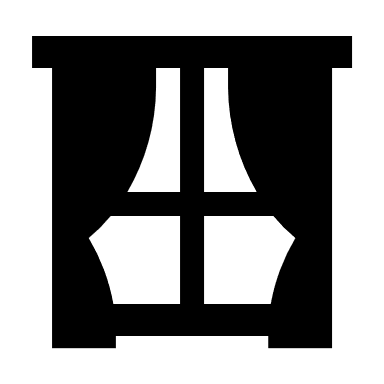 Slide 5 – Answer Question 1
Land		Rent
Labour	Wages
Capital	Interest
Enterprise	Profit
Click Here for the Home Page
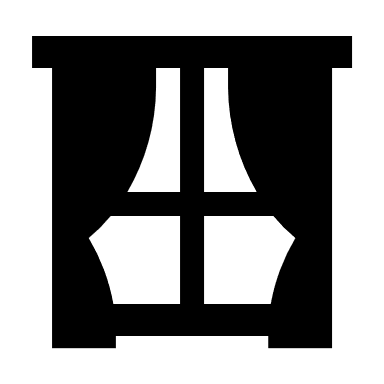 Slide 5 – Question 2 (4 Marks) (LO 1.9)
Match the terms with the correct definition
Click Here for the Home Page
Click Here for the Answer
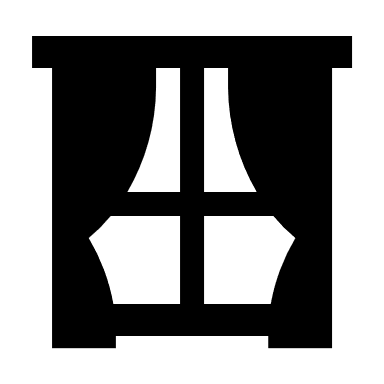 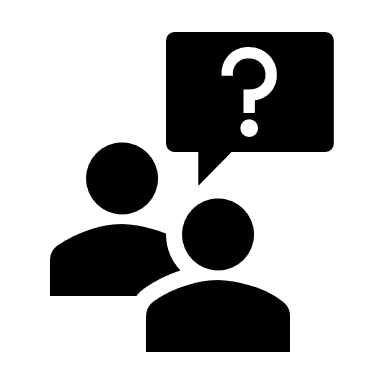 Slide 5 – Answer Question 2
A = 2
B = 4
C = 1
D = 3
Click Here for the Home Page
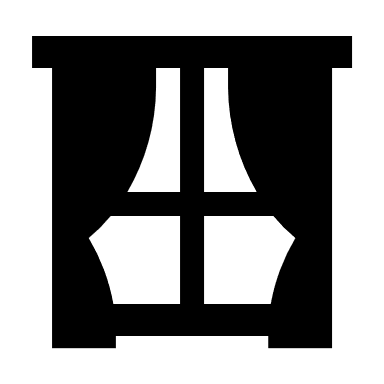 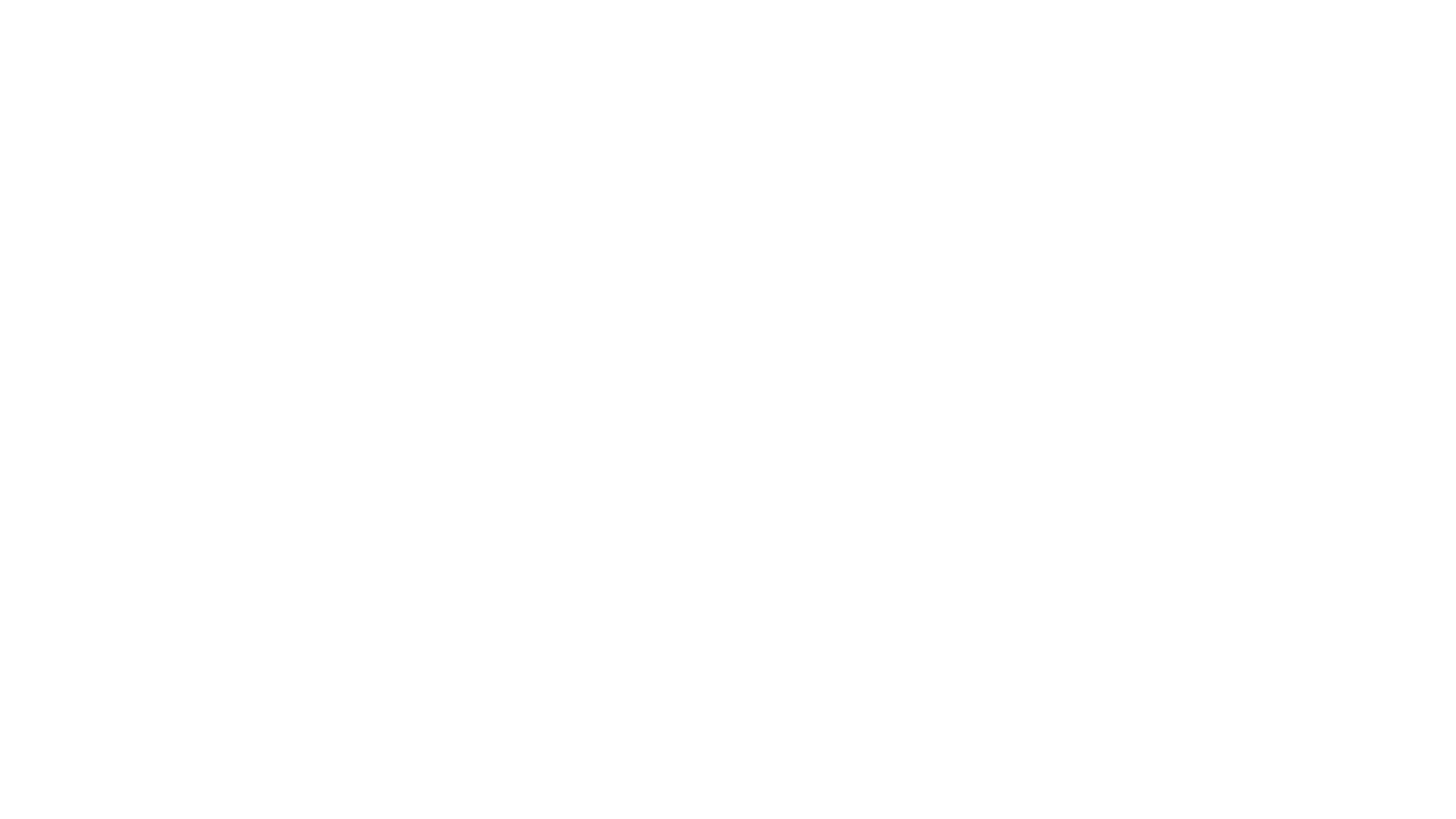 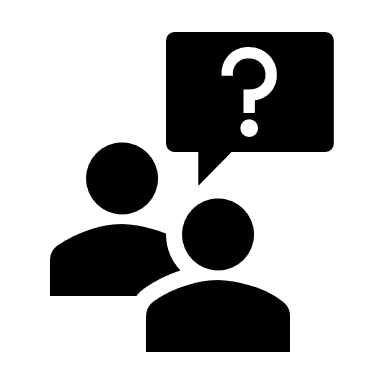 Slide 5 – Question 3 (6 Marks) (LO 1.9)
Click the picture above for the answer
Name 3 things that an ethical consumer does before buying a product or service
Click the picture above for the answer
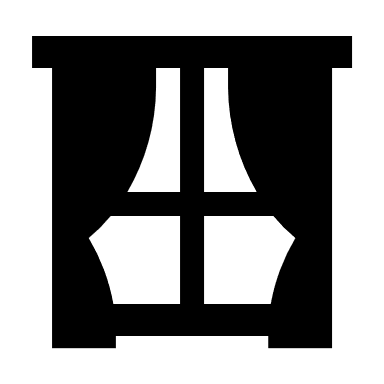 Slide 5 – Answer Question 3
Click Here for the Home Page
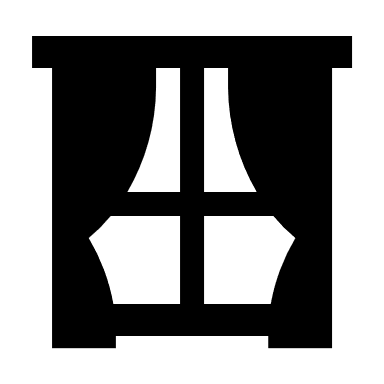 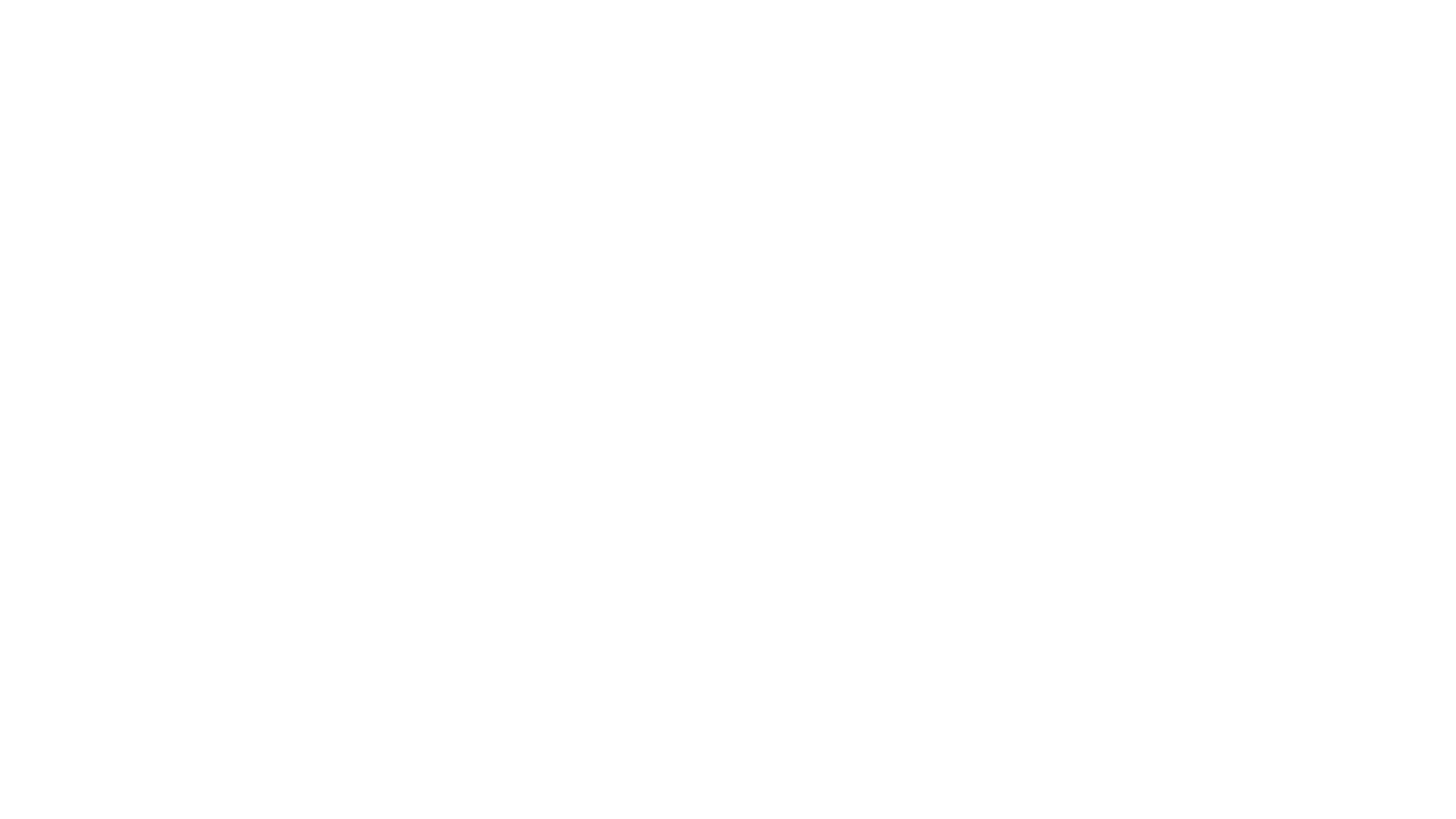 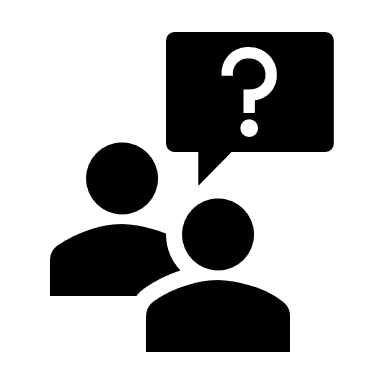 Slide 5 – Question 4 (6 Marks)
Click the picture above for the answer
Consumer complaints must be dealt with by the supplier

Ture or false and why
Click the picture above for the answer
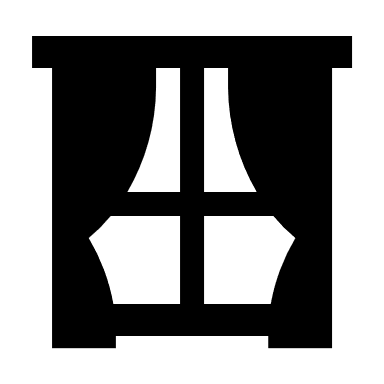 Slide 5 – Answer Question 4
True
Consumer complaints must be dealt with by the Seller. This is because you have the contract with the seller and not the manufacture as you bought the items form the shop and not the manufacture
Click Here for the Home Page
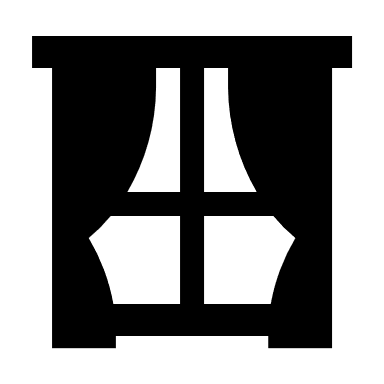 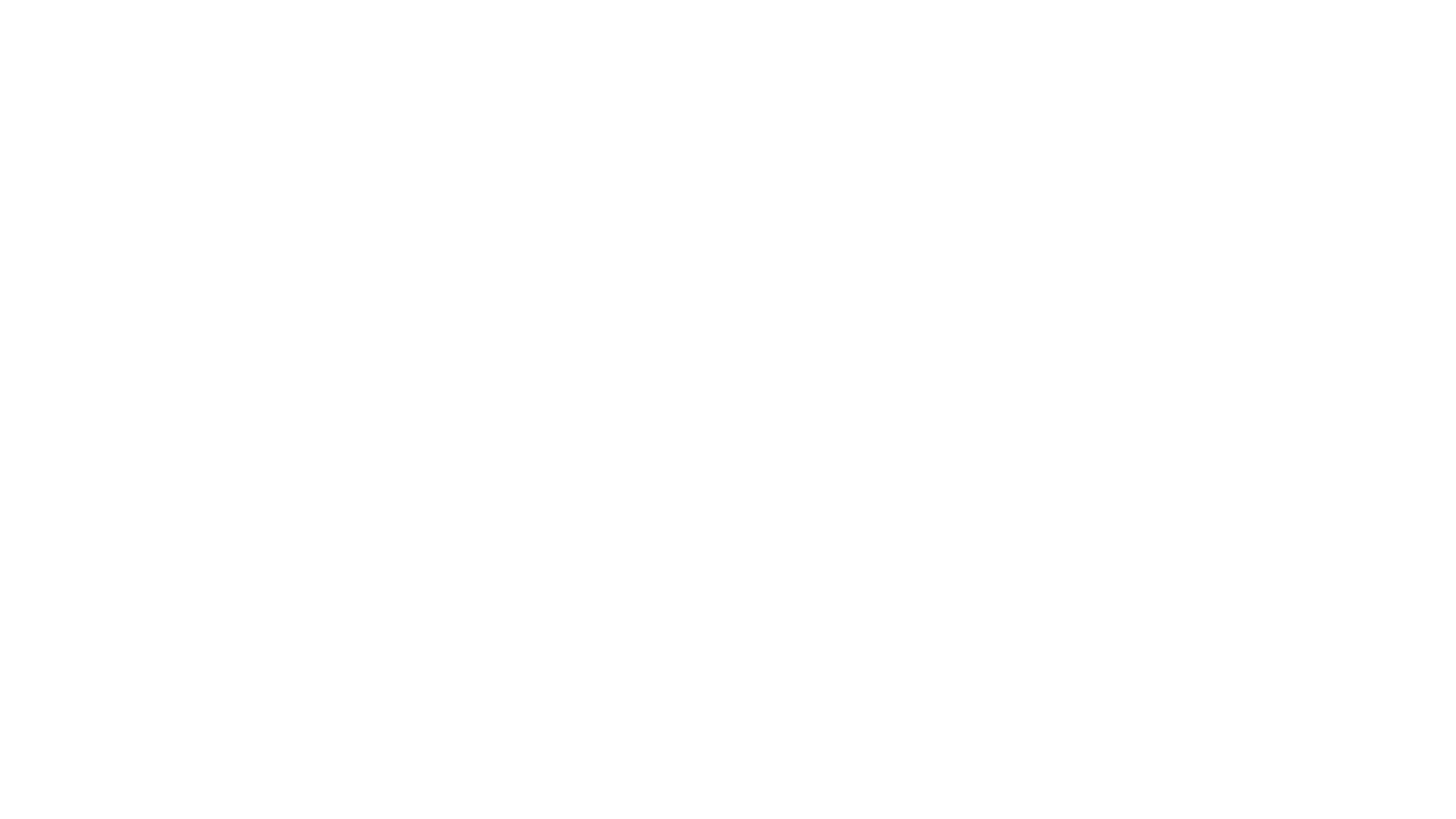 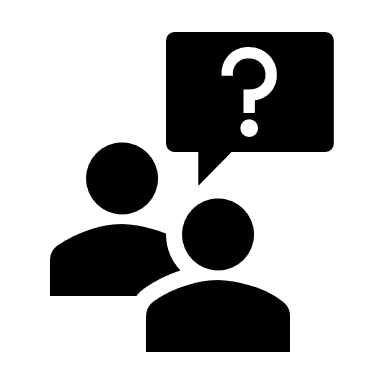 Slide 5 – Question 5 (6 Marks) (LO 1.8)
Click the picture above for the answer
Can you explain the following 2 terms
1. Boycott
2. CRS
Click the picture above for the answer
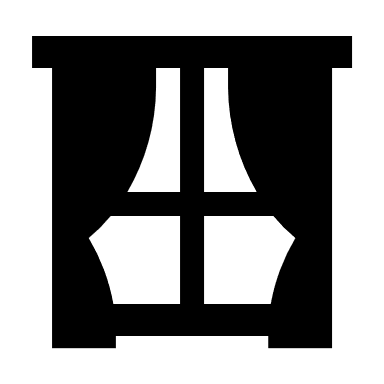 Slide 5 – Answer Question 5
Click Here for the Home Page
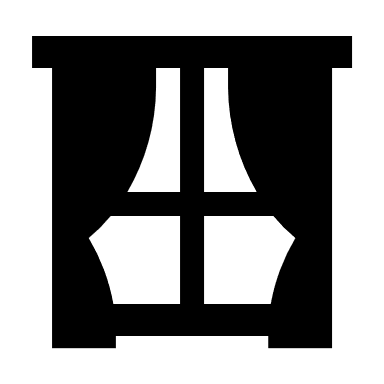 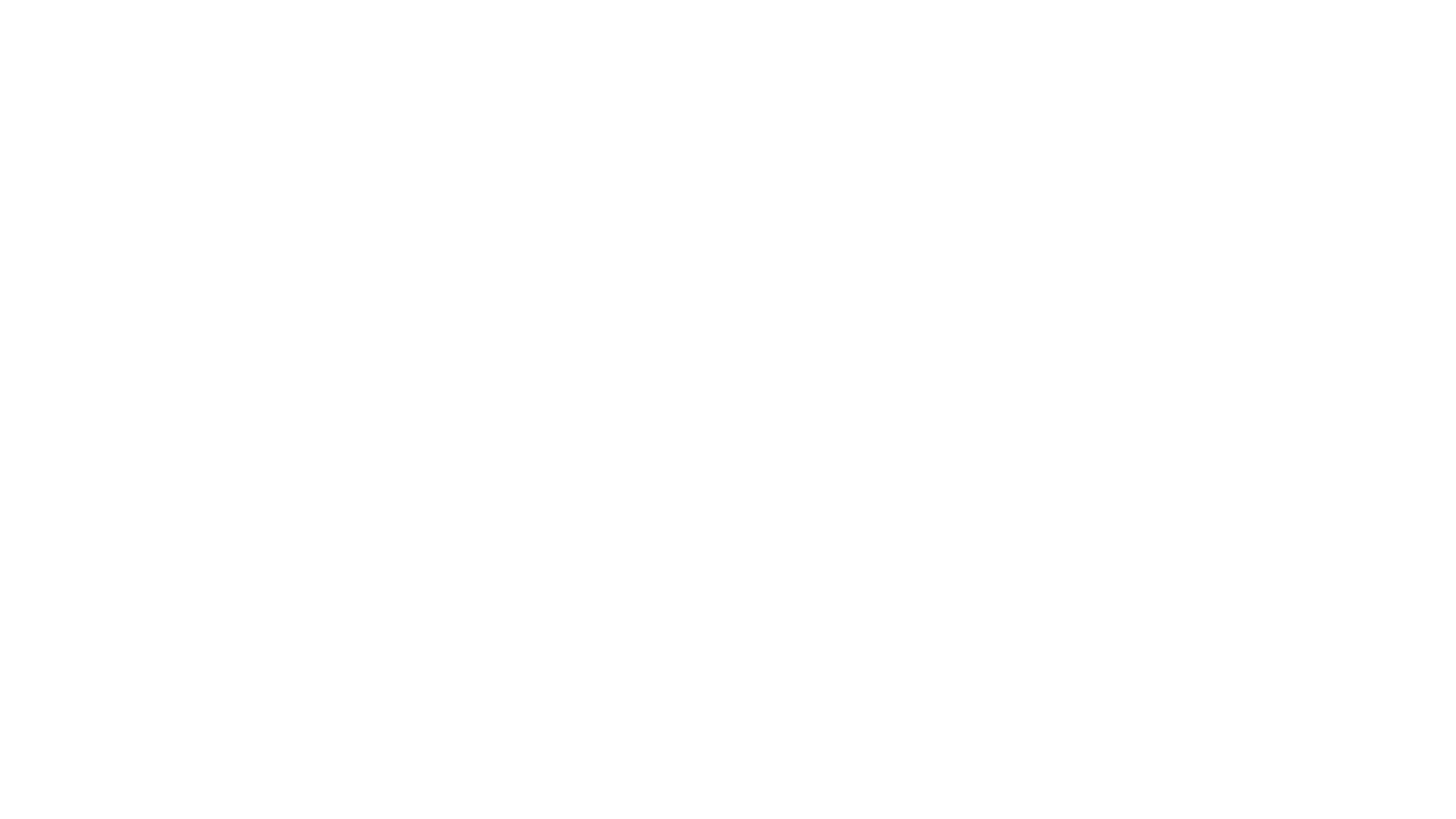 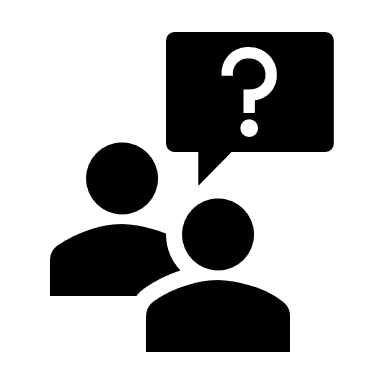 Slide 5 – Question 6 (6 marks)
Click the picture above for the answer
What do the following initials stand for
1. CCPC
2. CAI
3. ASAI
Click the picture above for the answer
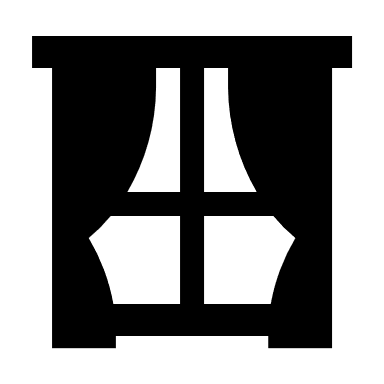 Slide 5 – Answer Number 6
Competition and Consumer Protection Commission
Consumer Association of Ireland
Advertising Standards Authority for Ireland
Click Here for the Home Page
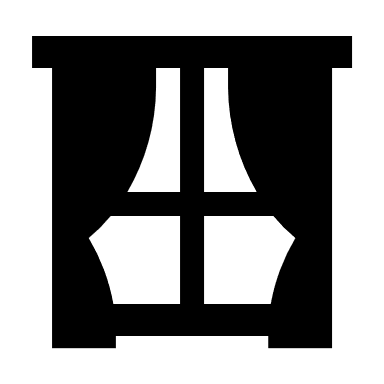 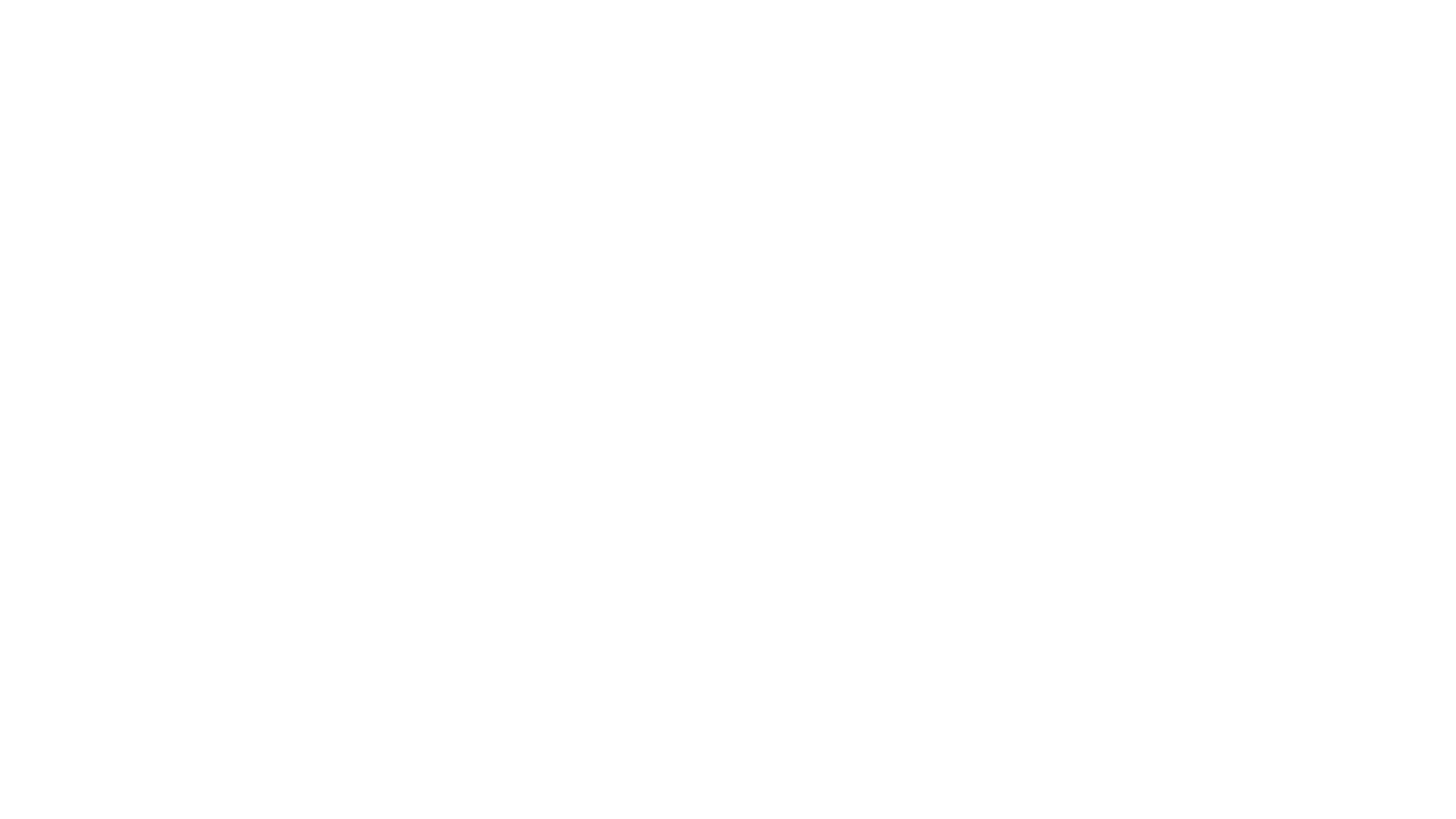 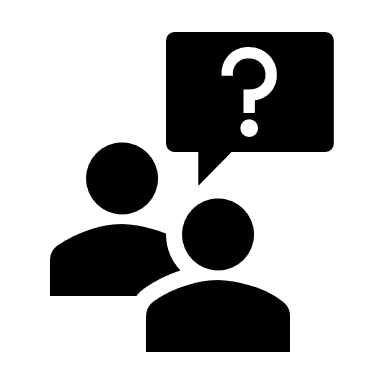 Slide 6 – Question 1 (4 Marks) (LO 1.10)
Click the picture above for the answer
List 4 reasons for Globalisation
Click the picture above for the answer
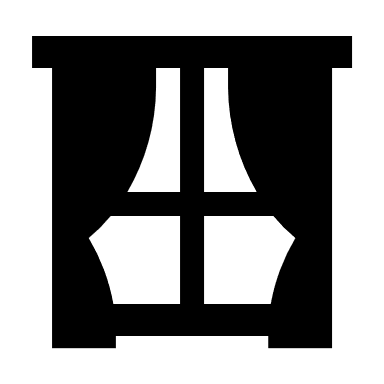 Slide 6 – Answer Questions 1
The following are some of the reason that have helped the Globalisation process 
Improvement in Technology 
Consumer Demands 
Economic of scale 
Freedom of Trade 
Labour availability and skills 
Decreased transport Costs 
Transport Improvements
Click Here for the Home Page
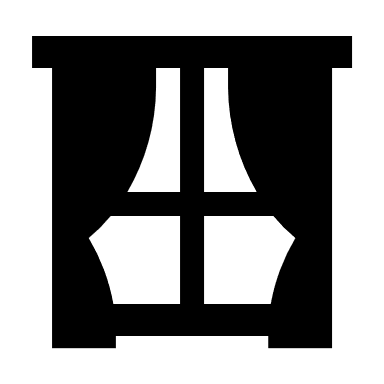 Slide 6 – Question 2 (4 Marks) (LO 1.9)
Match the terms with the correct definition
Click Here for the Home Page
Click Here for the Answer
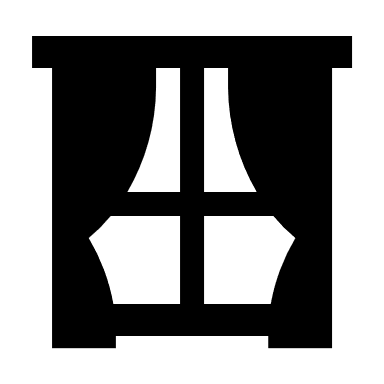 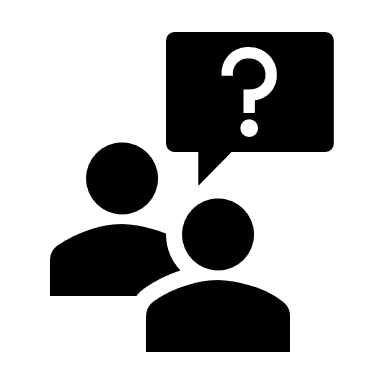 Slide 6 – Answer Question 2
A = 4
B = 3
C = 2
D = 1
Click Here for the Home Page
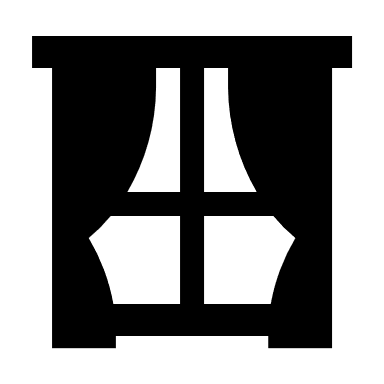 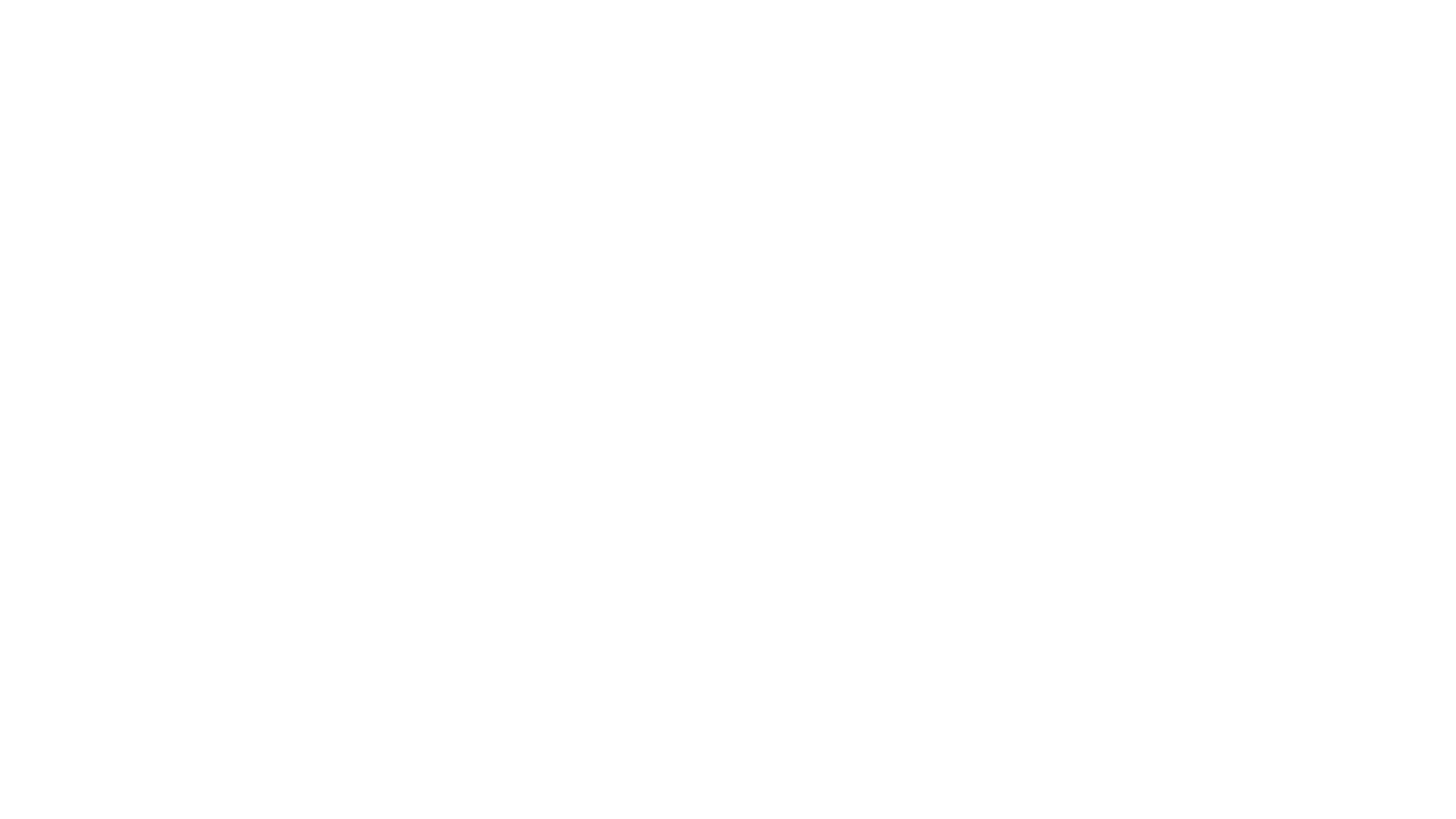 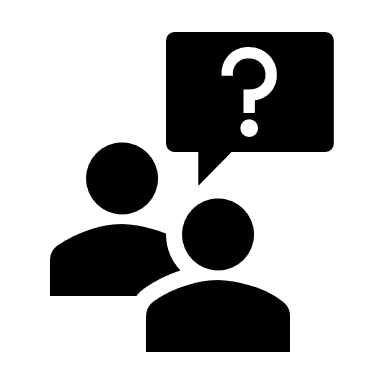 Slide 6 – Question 3 (6 Marks) (LO 1.11)
Click the picture above for the answer
Explain 3 reason why we pay taxes
Click the picture above for the answer
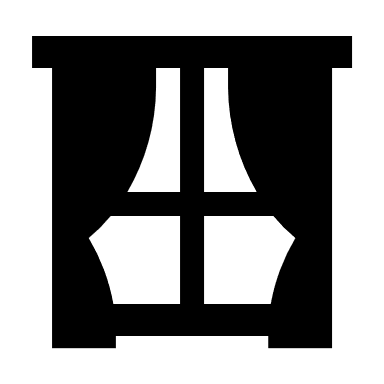 Slide 6 – Answer Number 3
We pay taxes for the following reasons
Government uses the income to fund essential public services. For example, Health, Education, Transport 
The Government uses the tax to distribute wealth within a economy.  
The government uses the tax to promote or discourage certain activities. For example, lower tax to increase consumer spending or higher tax on cigarettes to try and stop people form smoking
Click Here for the Home Page
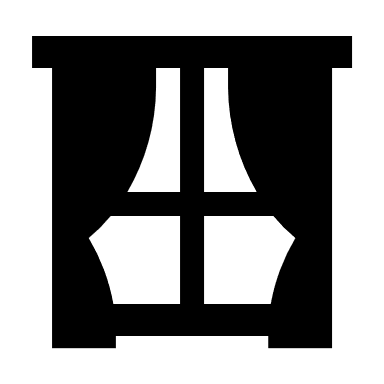 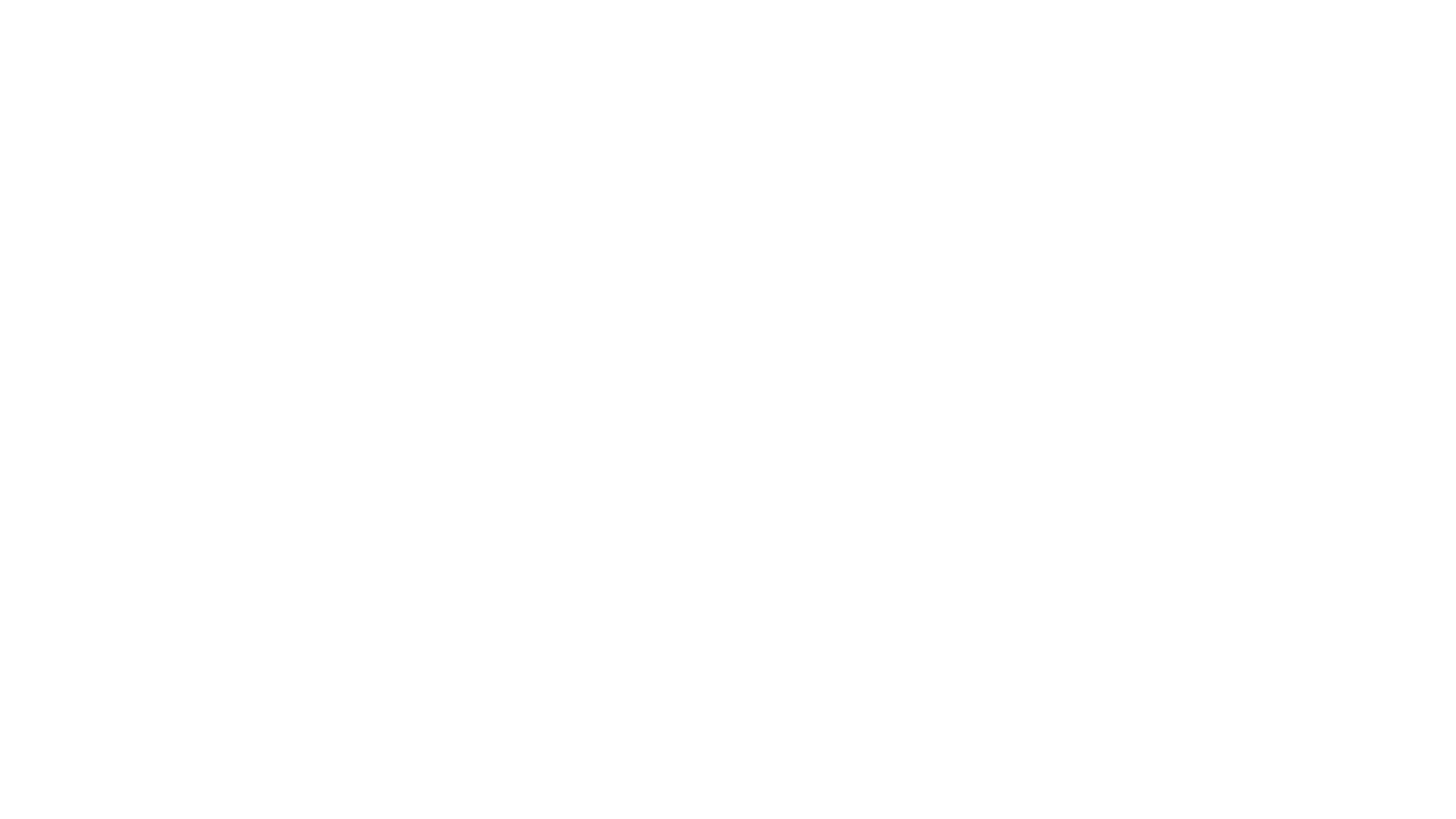 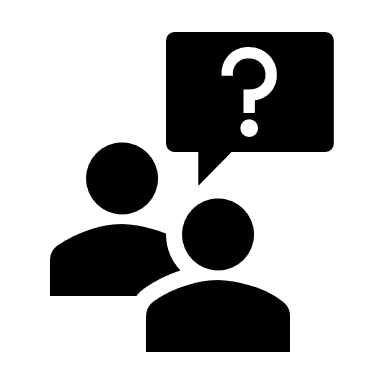 Slide 6 – Question 4 (6 Marks) (LO 1.12)
Click the picture above for the answer
Explain the following 3 terms
Tax liability
Tax avoidance
Tax evasion
Click the picture above for the answer
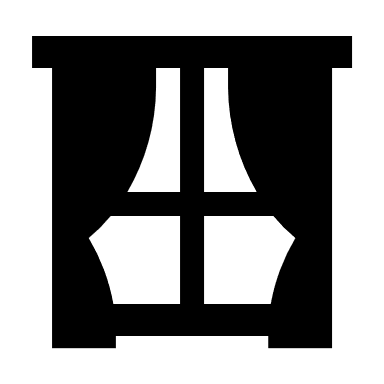 Slide 6 – Answer Question 4
Click Here for the Home Page
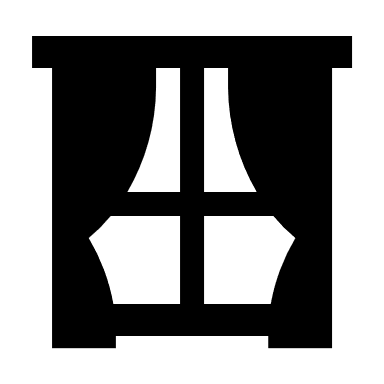 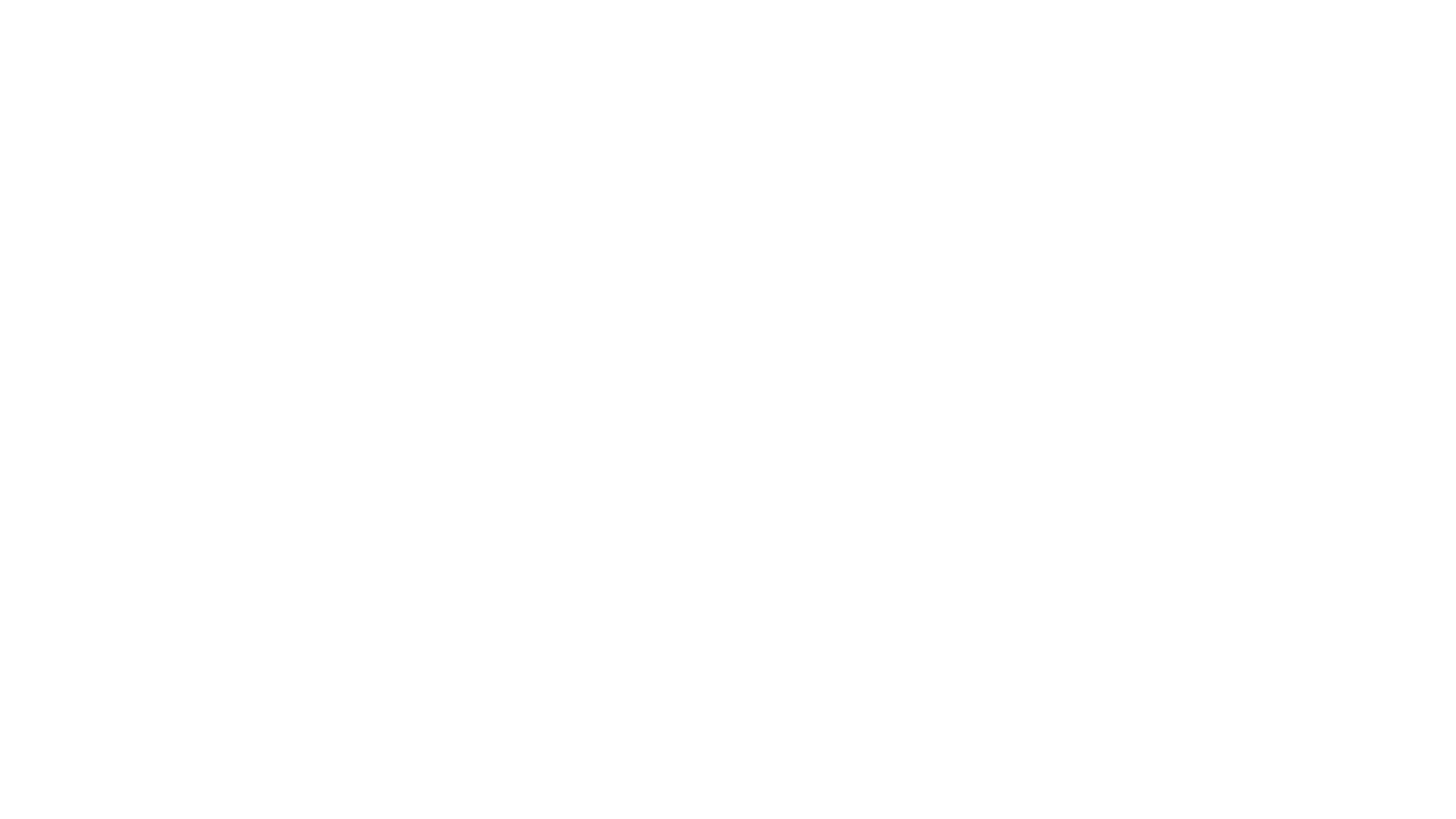 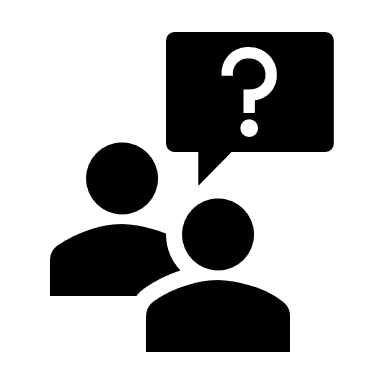 Slide 6 – Question 5 (6 Marks) (LO 1.11)
Click the picture above for the answer
What do the following Initial stand for
1. PAYE
2. PRSI
3. USC
Click the picture above for the answer
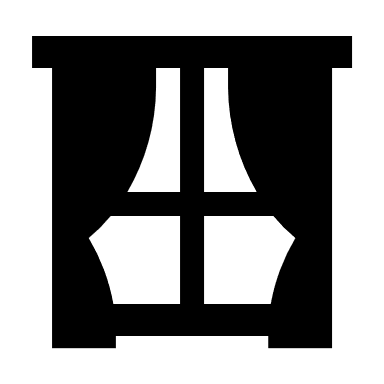 Slide 6 – Answer Question 5
Click Here for the Home Page
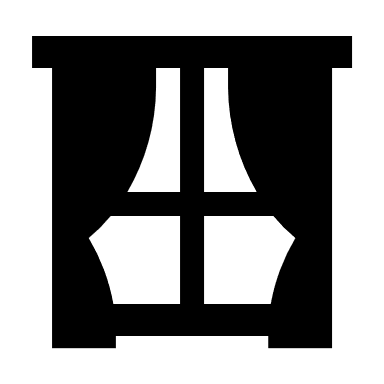 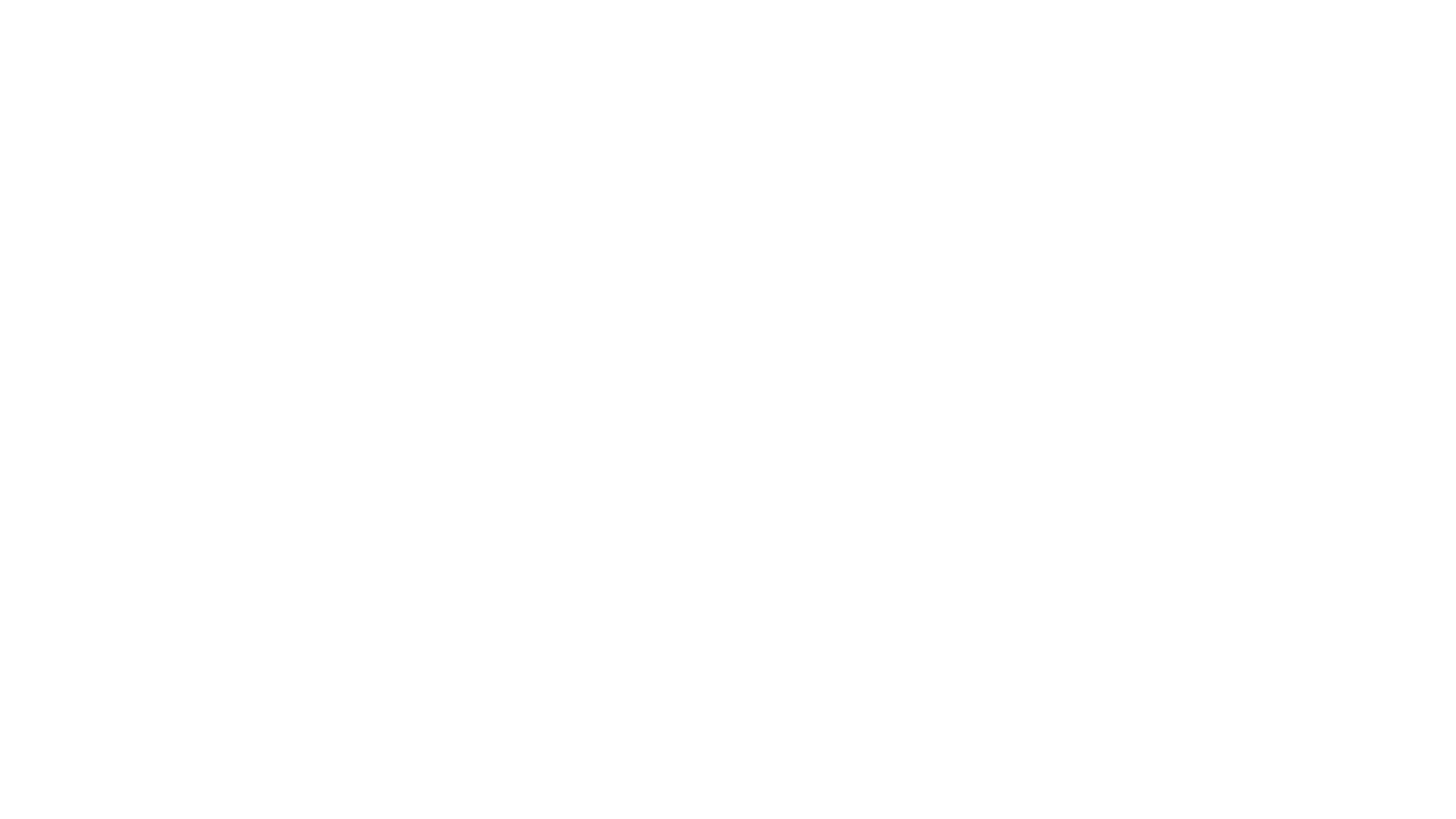 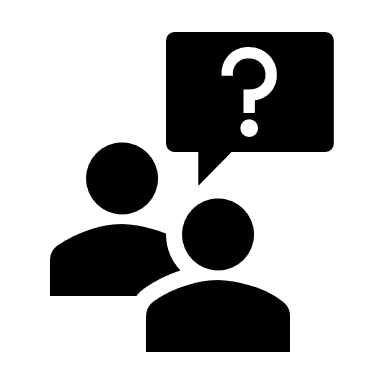 Slide 6 – Question 6 (6 marks) (LO 1.11)
Click the picture above for the answer
Explain the following 3 terms
Tax Rate
SRCOP
Tax Credits
Click the picture above for the answer
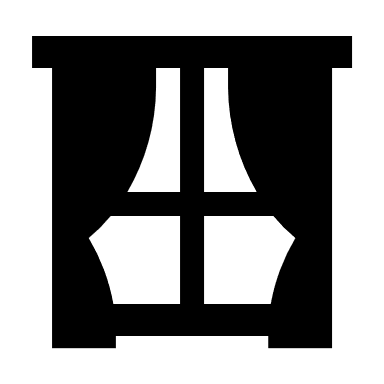 Slide 6 – Answer Number 6
Click Here for the Home Page
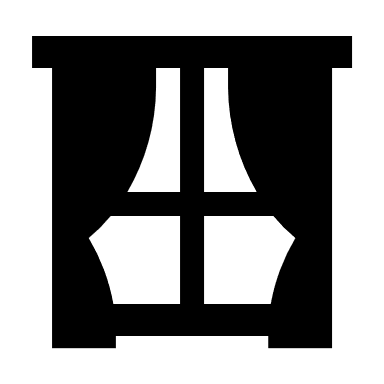